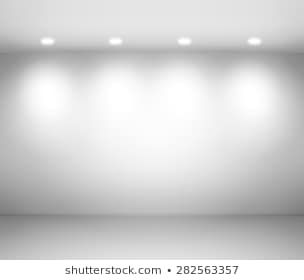 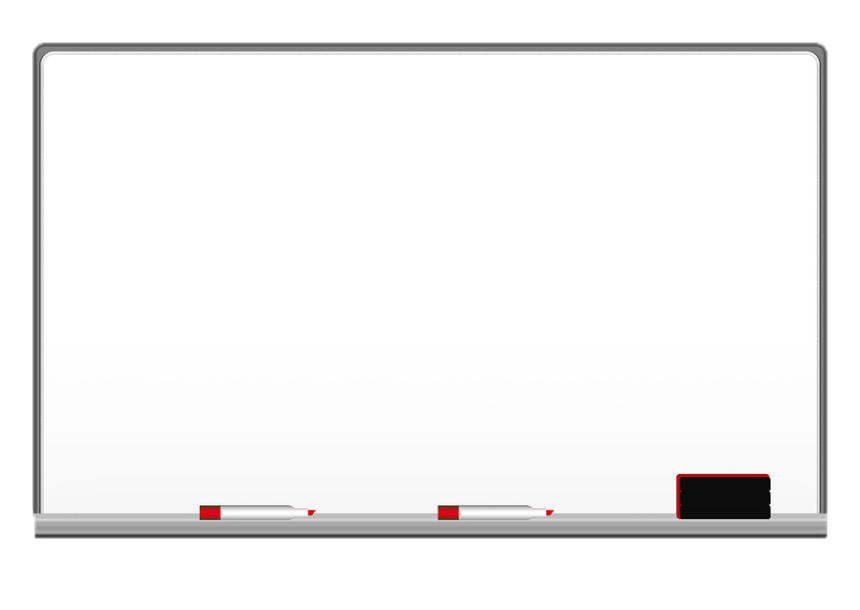 التاريخ : 1443/2/28 ه
القوانين الصفية
المــــادة : حديث
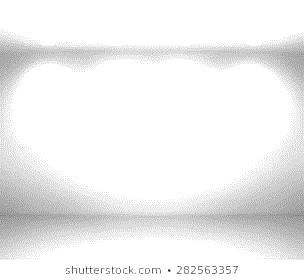 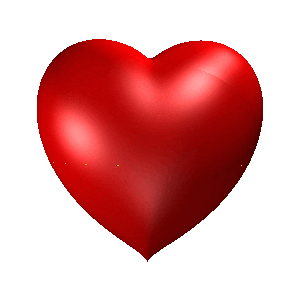 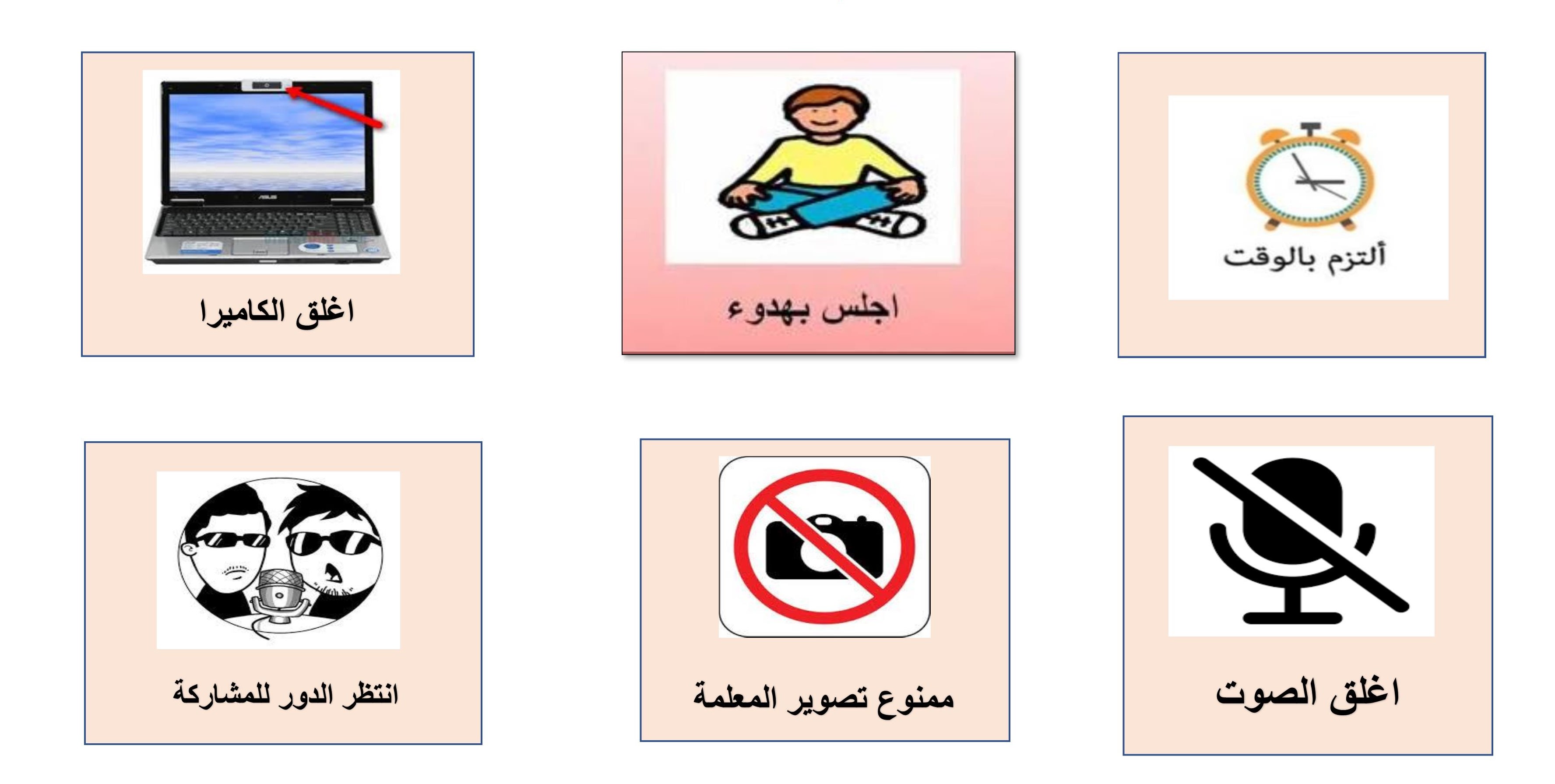 السلام عليكن ورحمة الله وبركاته
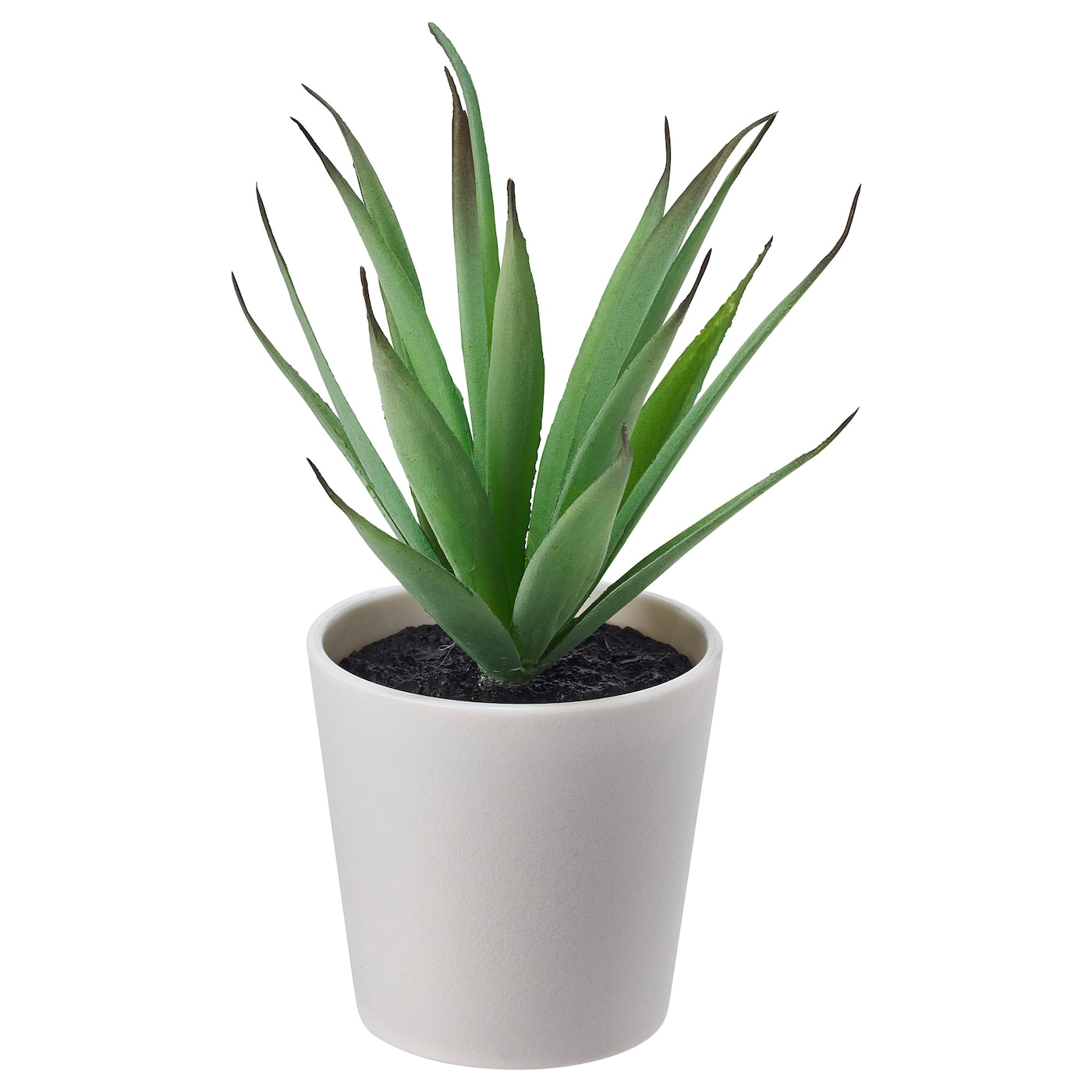 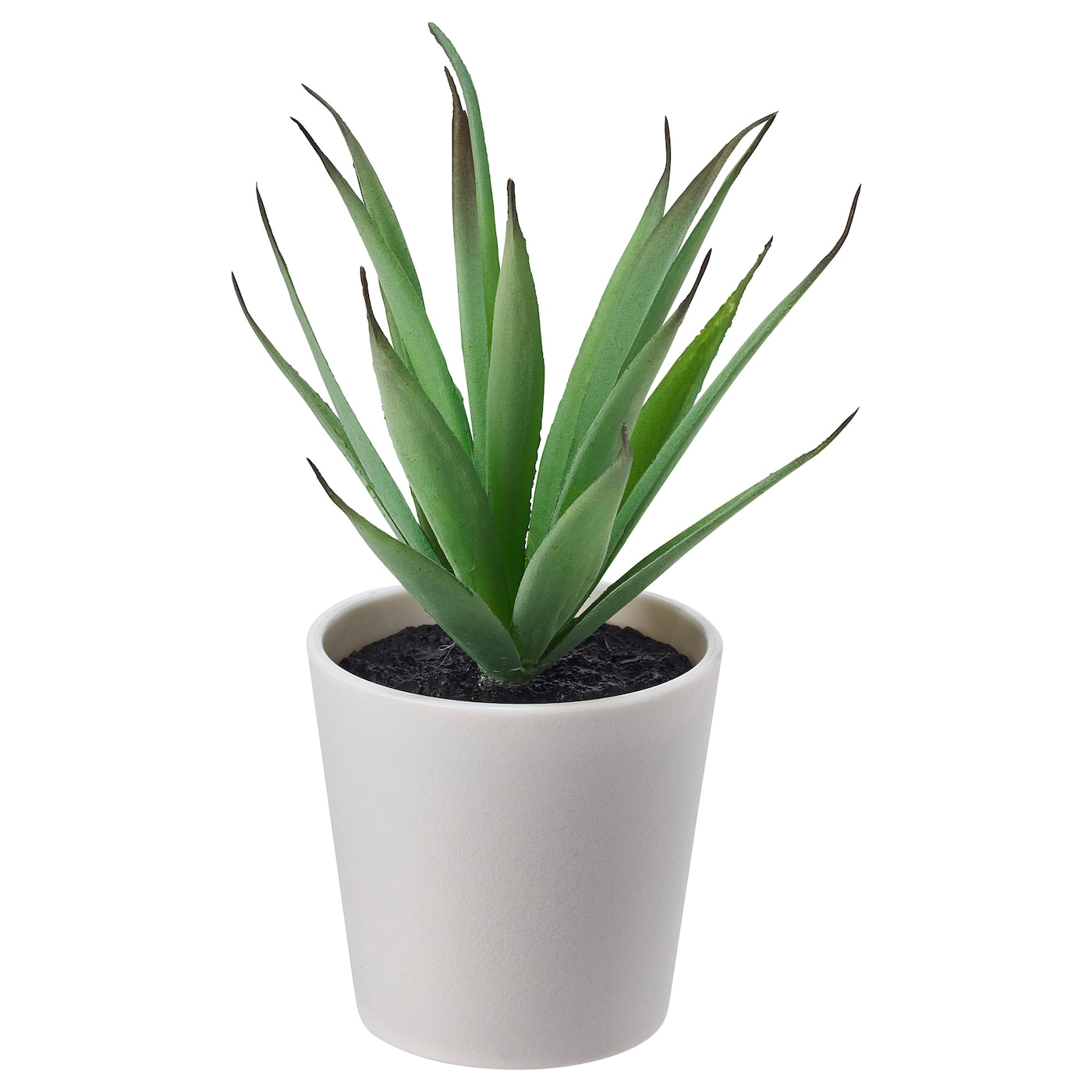 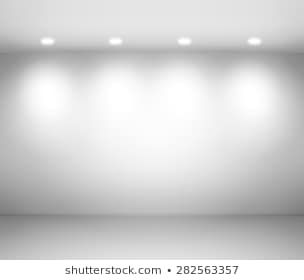 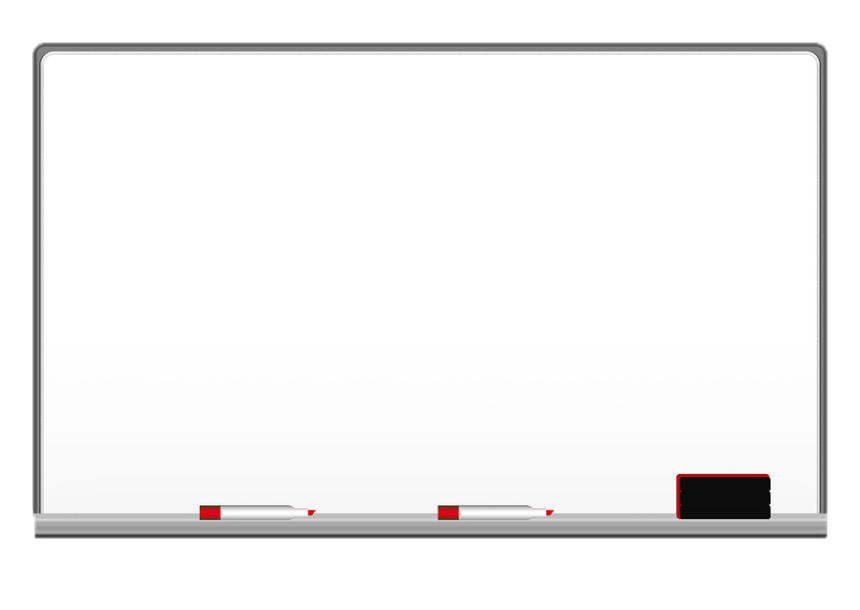 التاريخ : 1443/2/14
القوانين الصفية
المــــادة : حديث
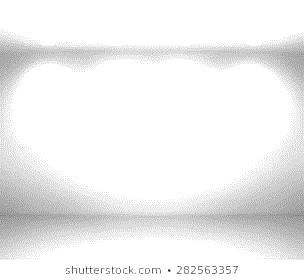 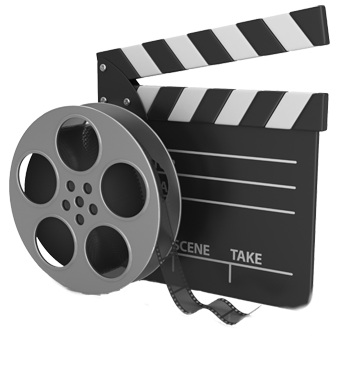 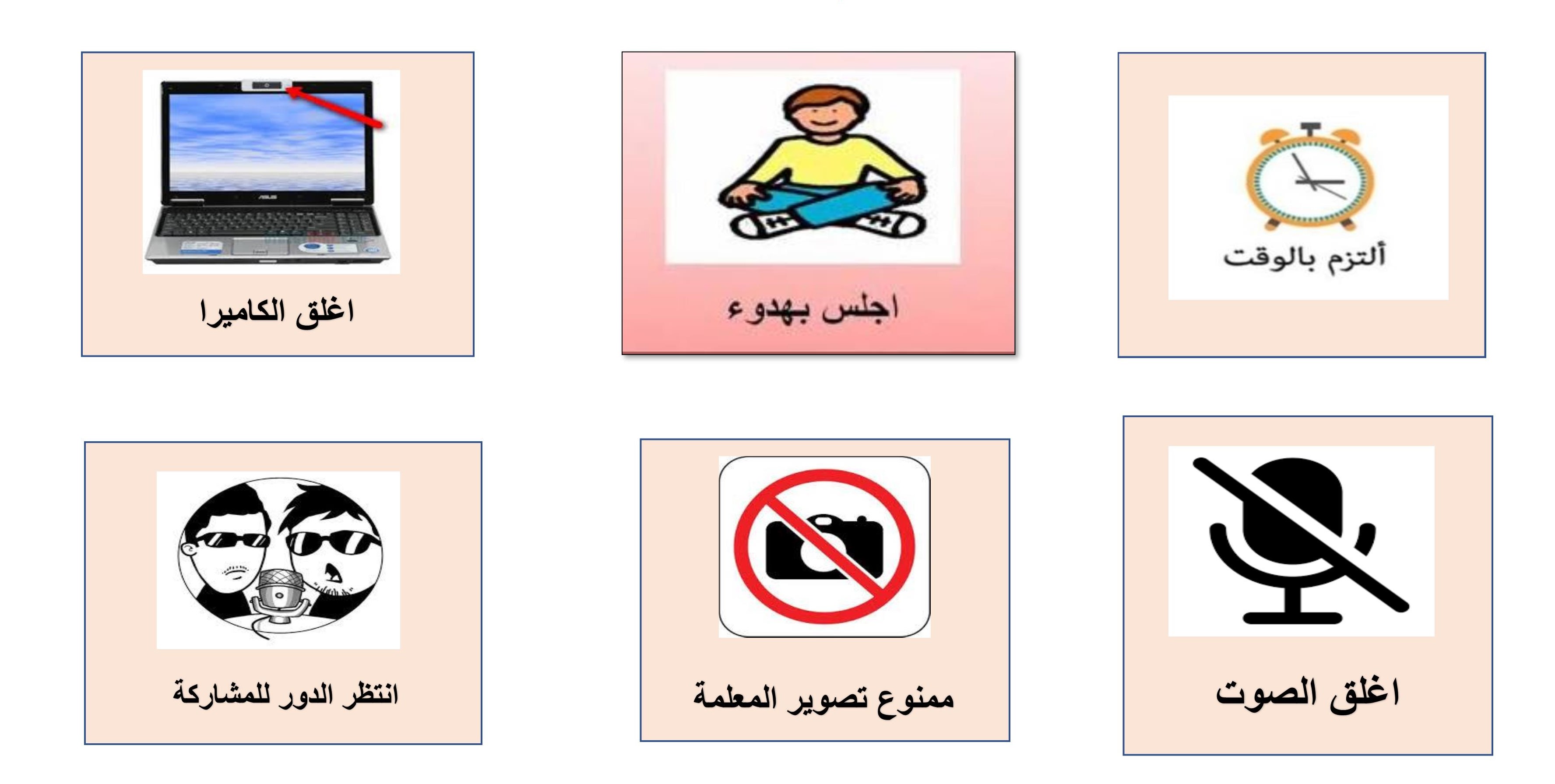 ما هو هدي النبي عليه السلام في الزكاة والصدقة؟
ما فضل الصدقة؟
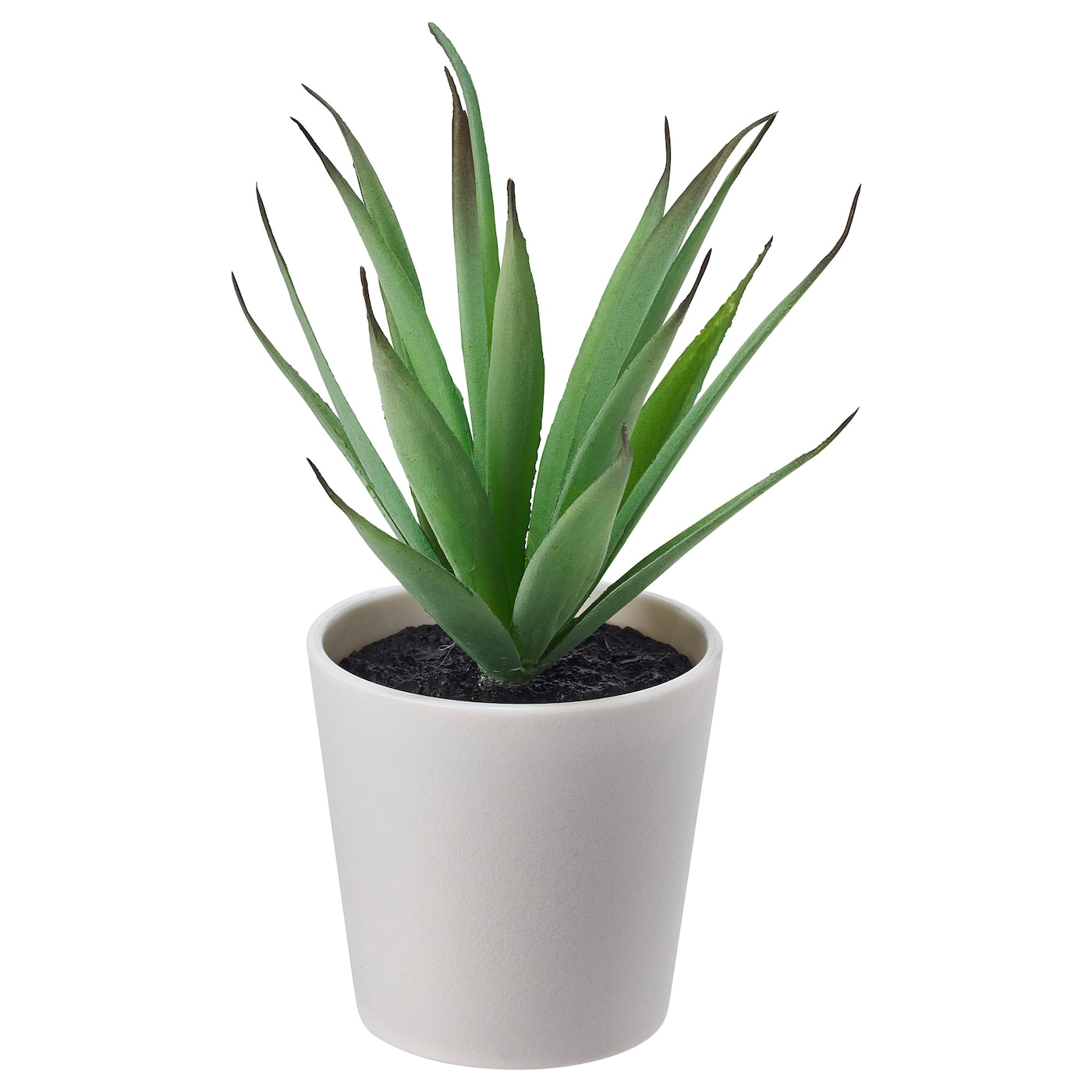 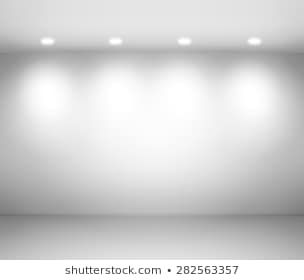 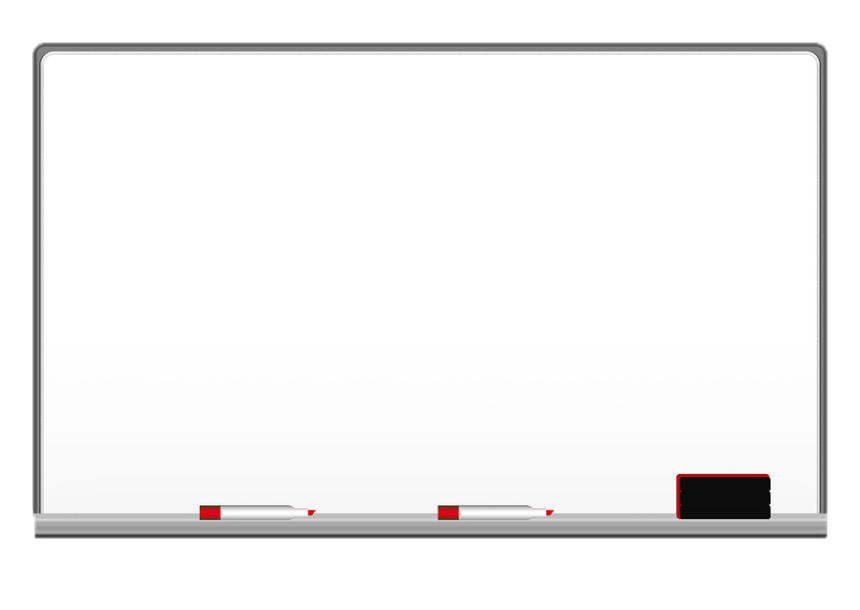 فكري
أكتبي تعليقا مناسبا للصورة ..
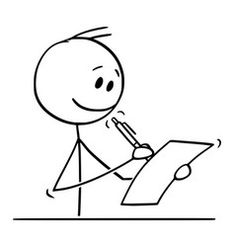 القوانين الصفية
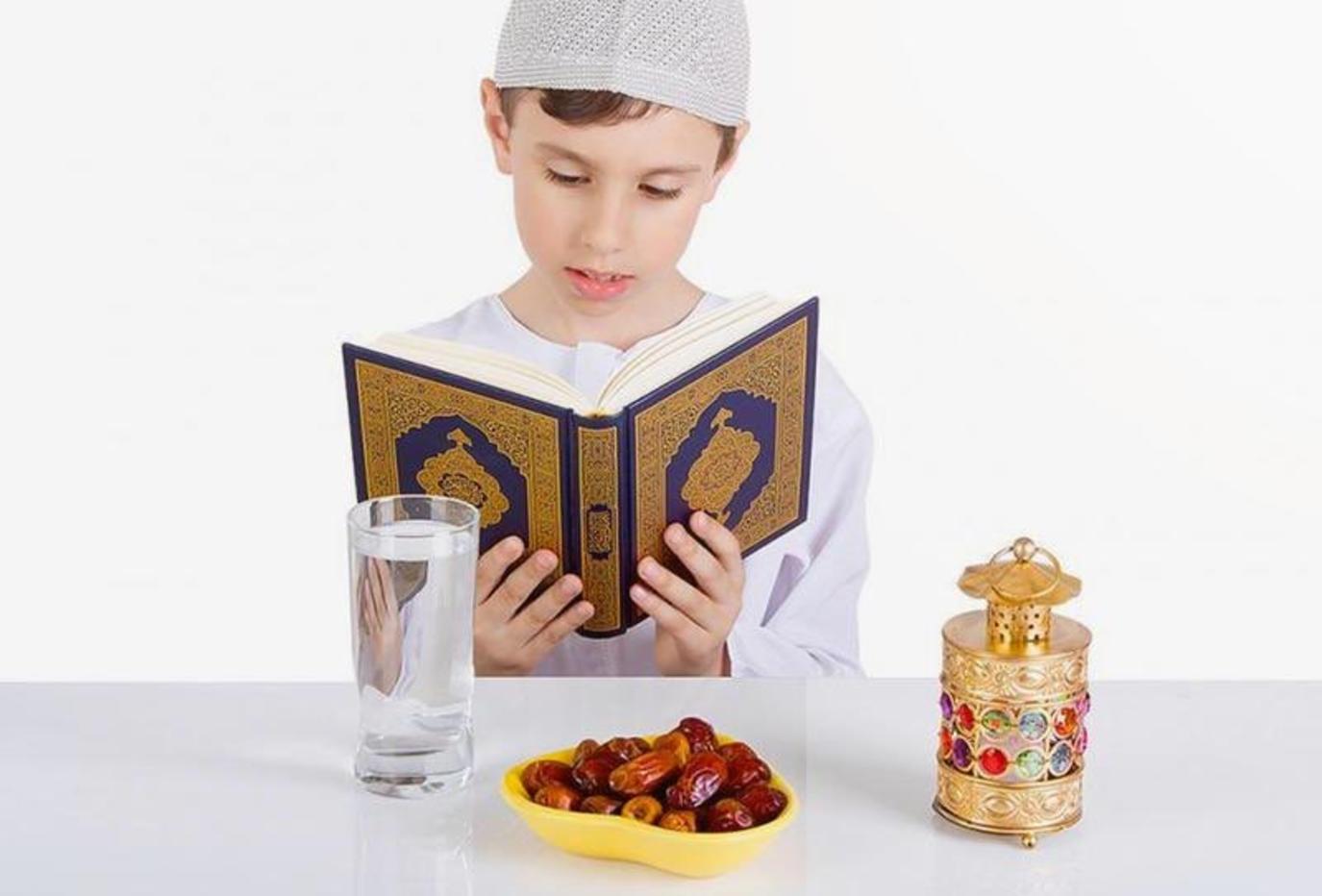 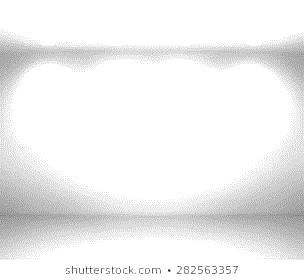 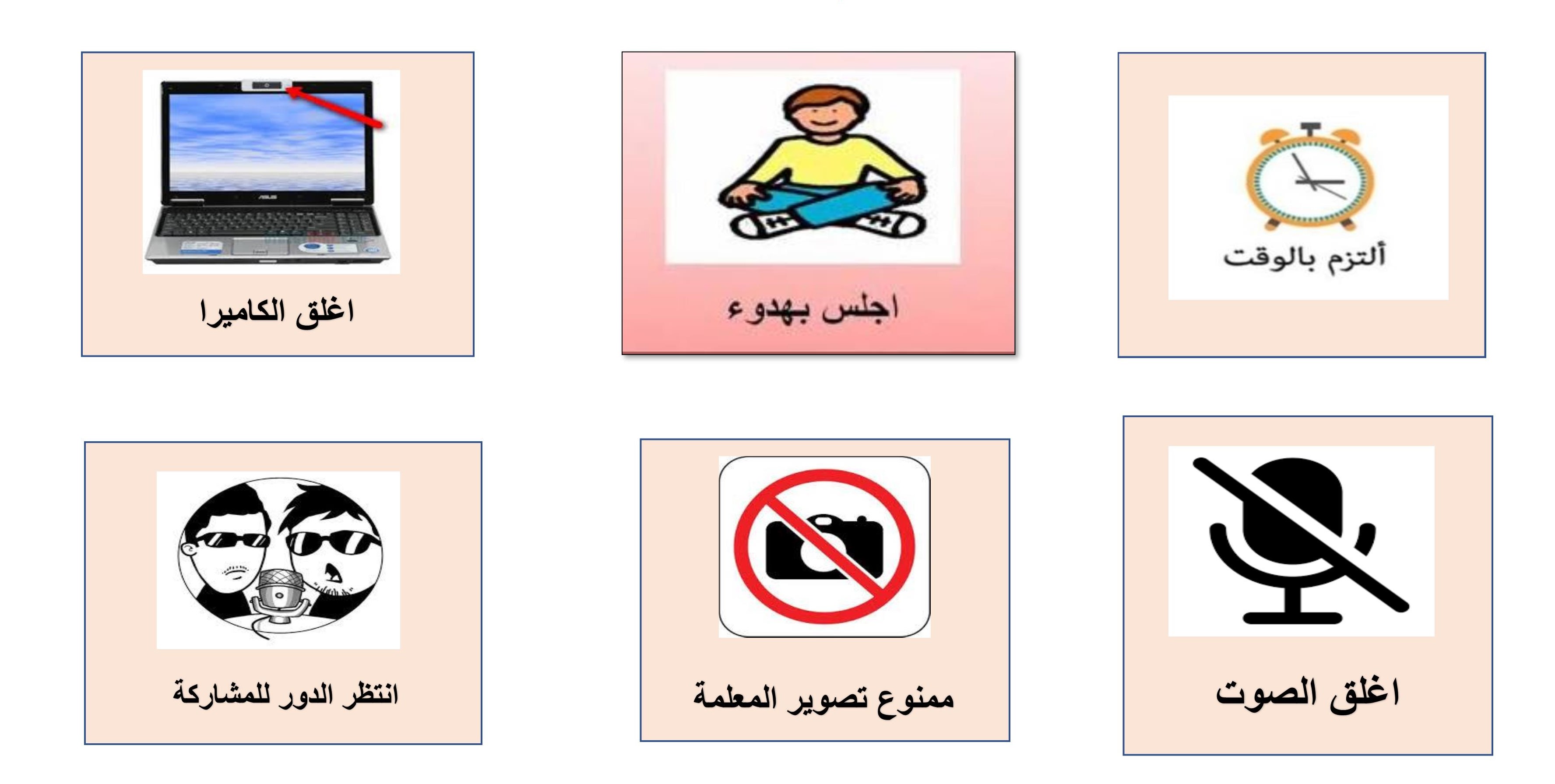 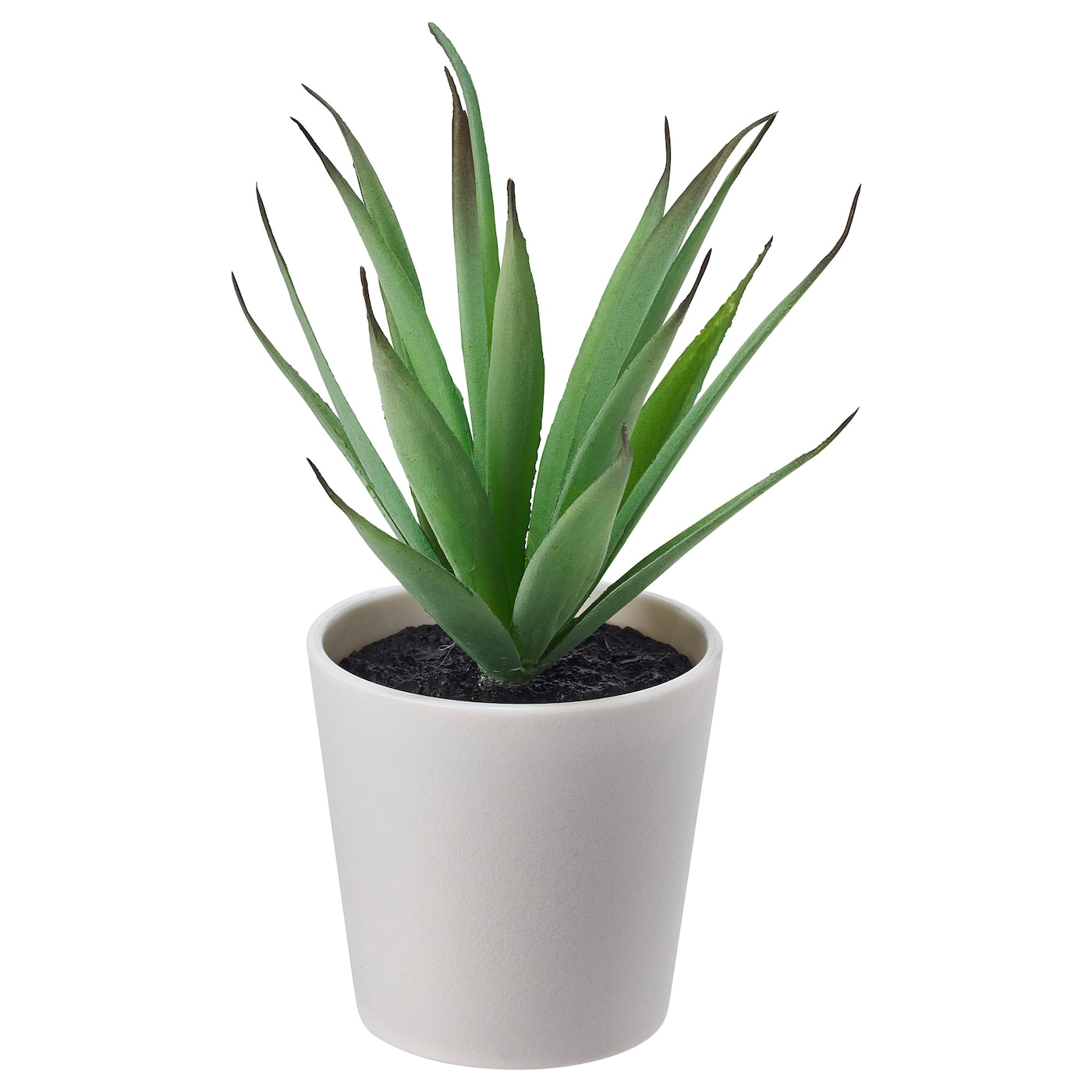 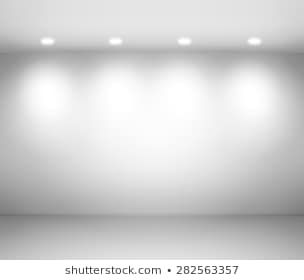 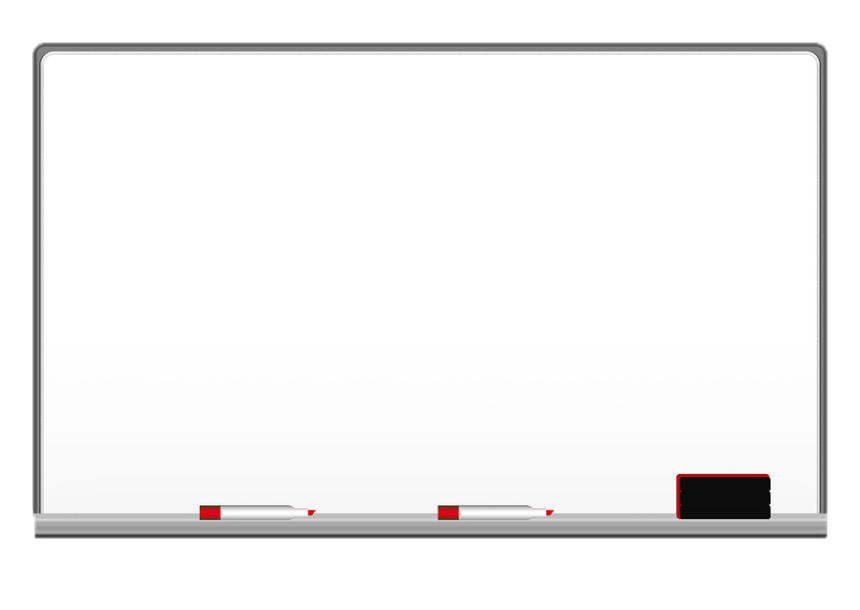 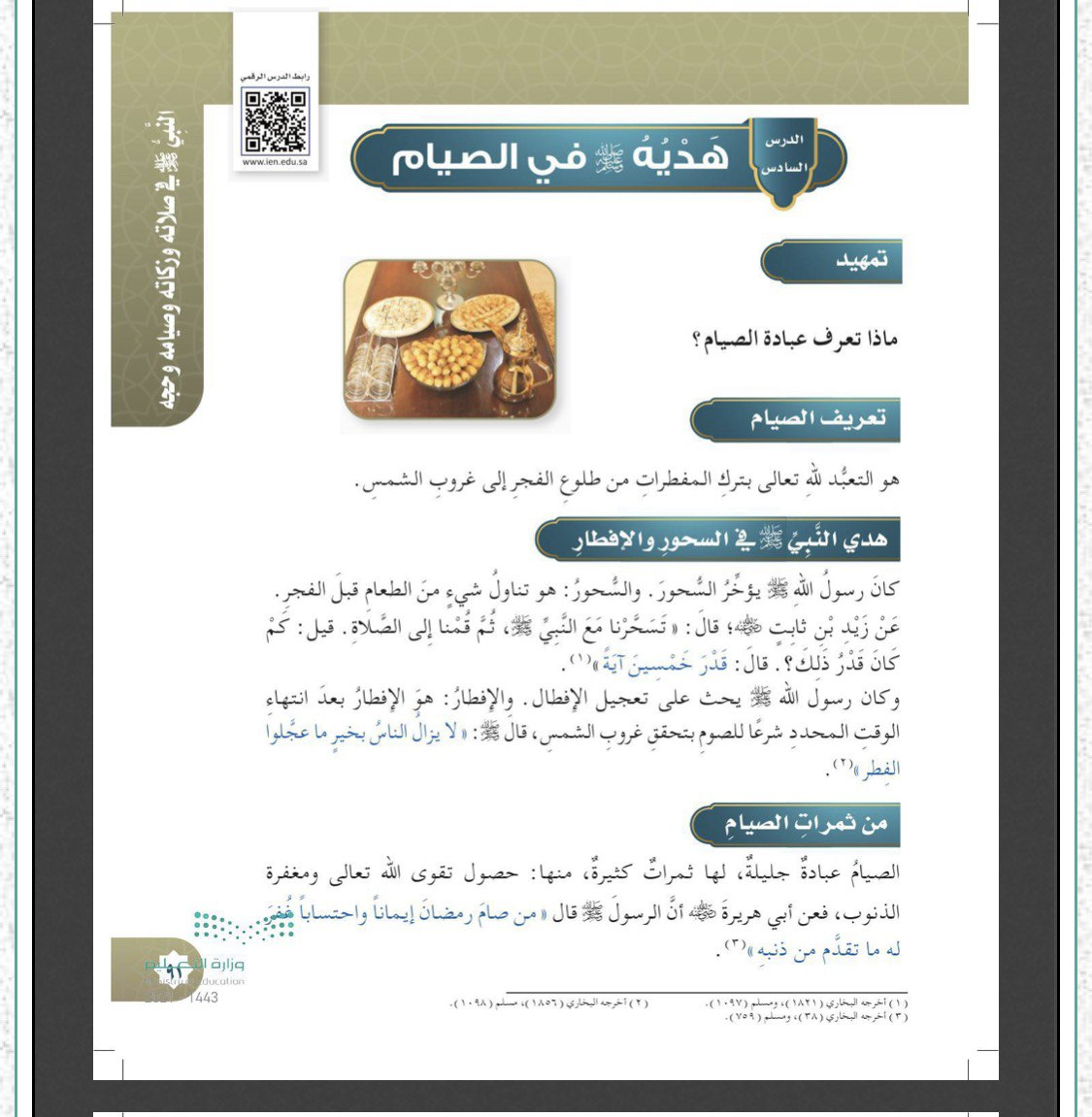 موضوع الدرس:
التاريخ : 1443/2/28 ه
القوانين الصفية
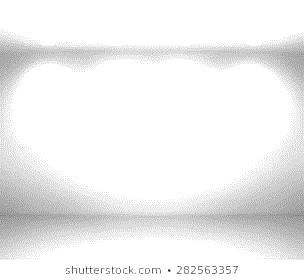 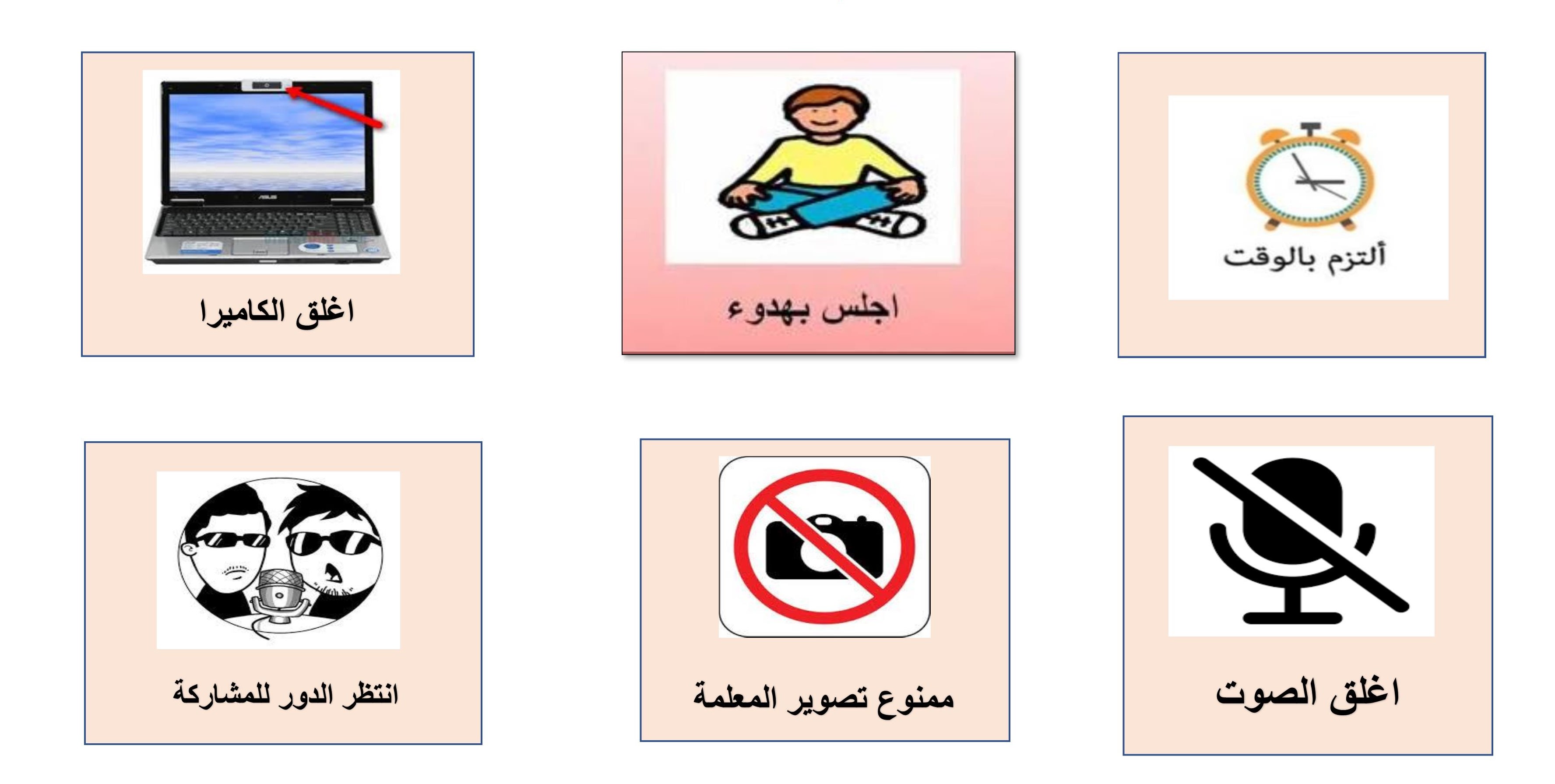 أهداف الدرس:
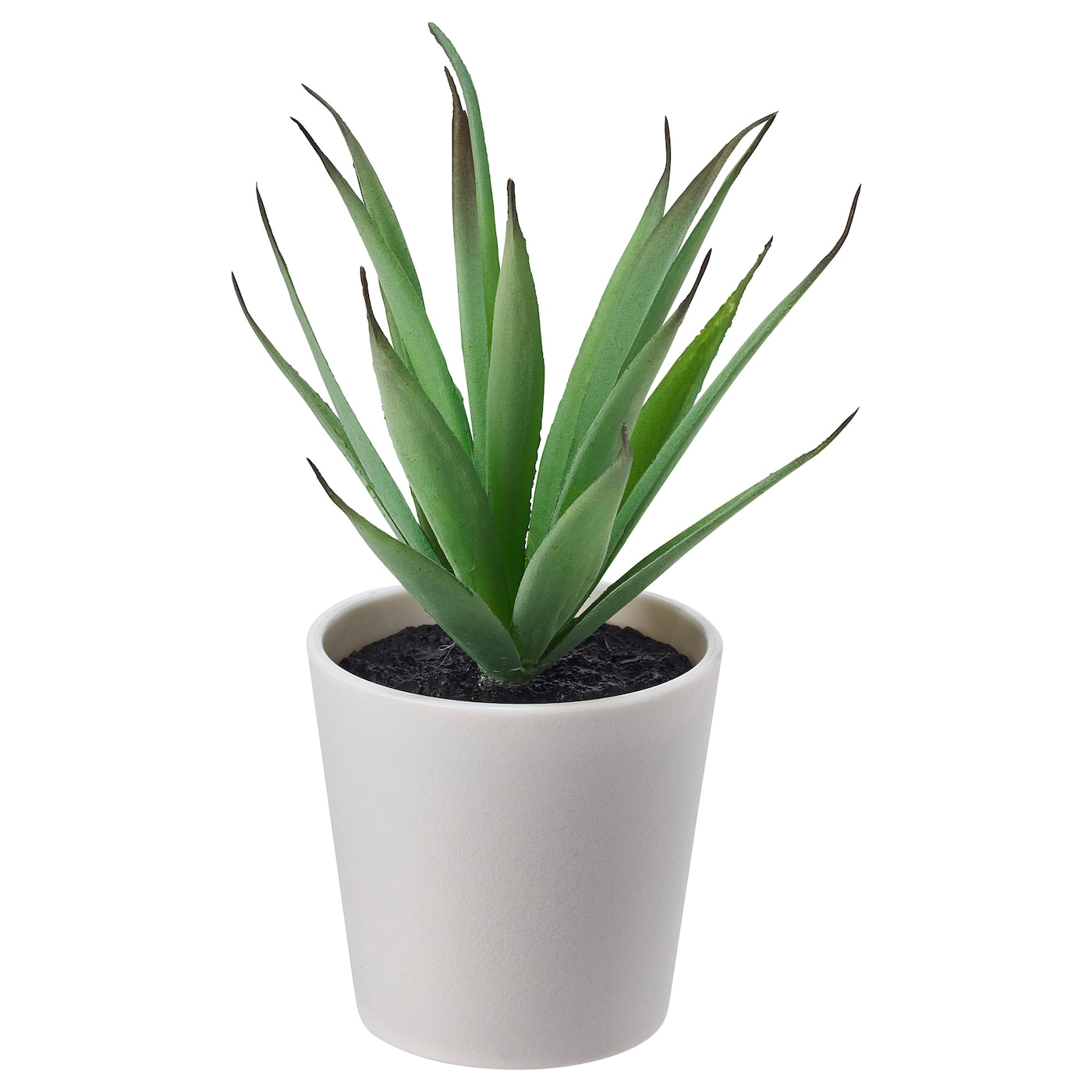 91
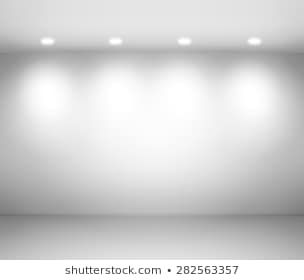 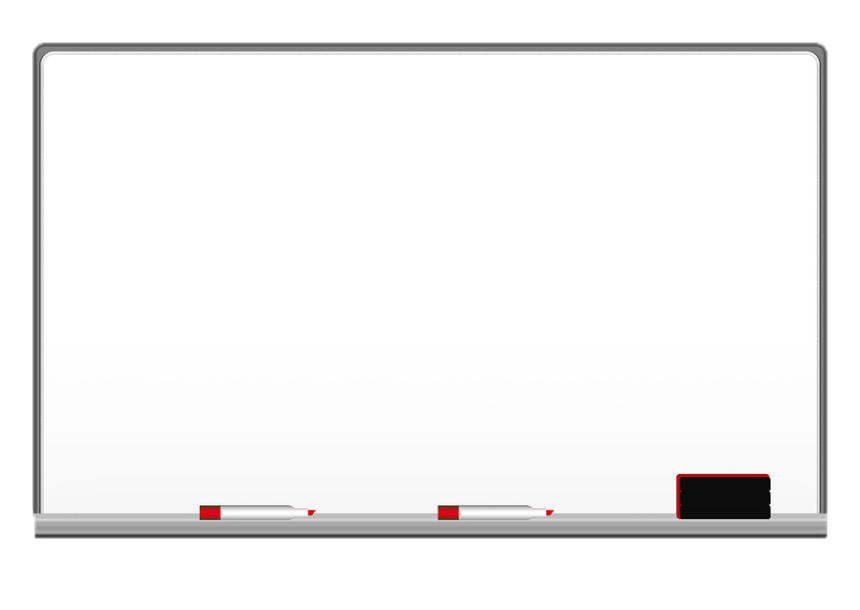 القوانين الصفية
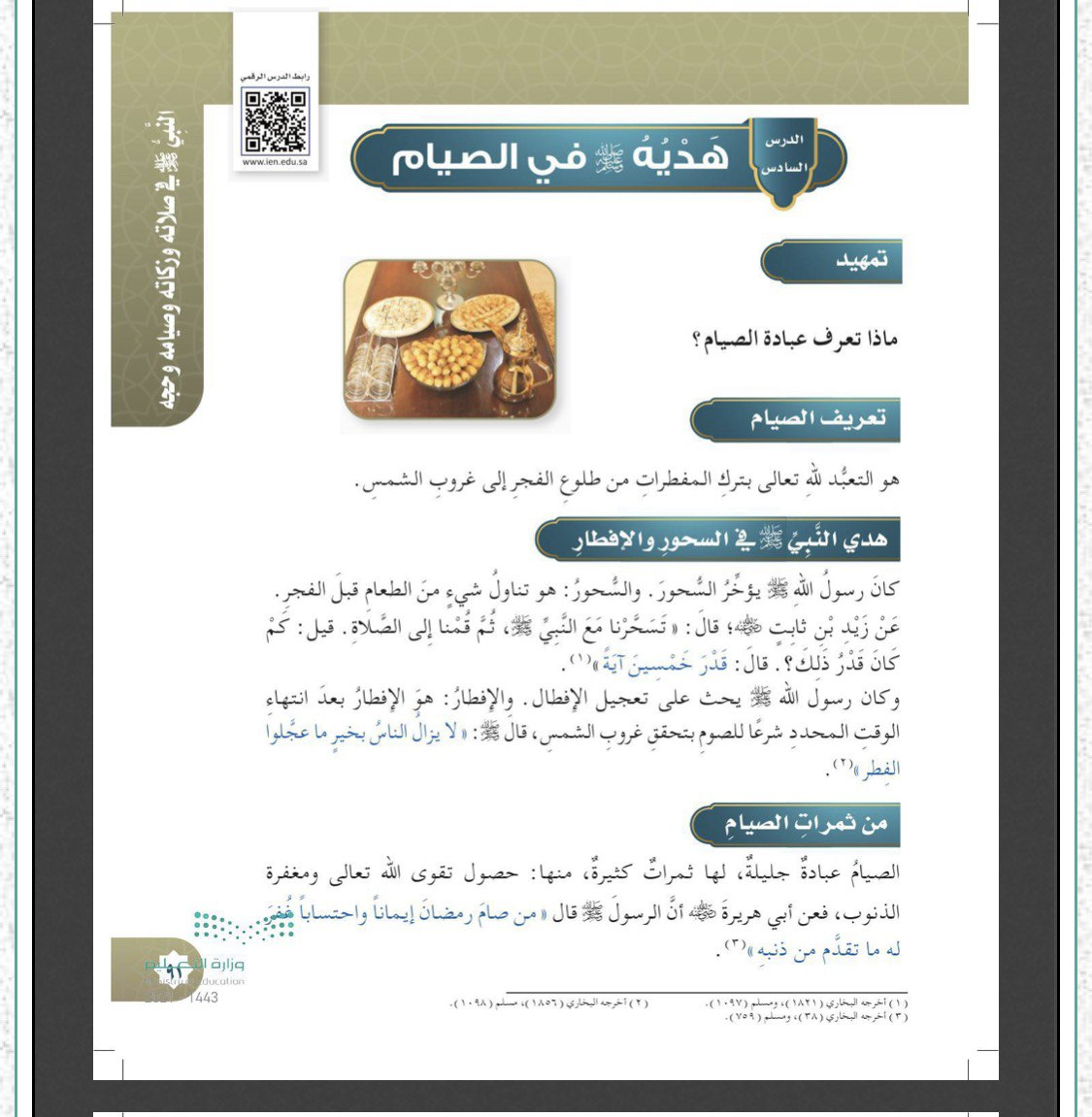 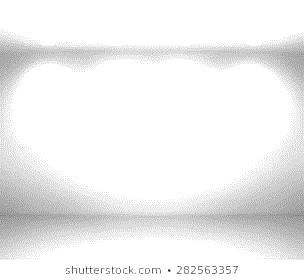 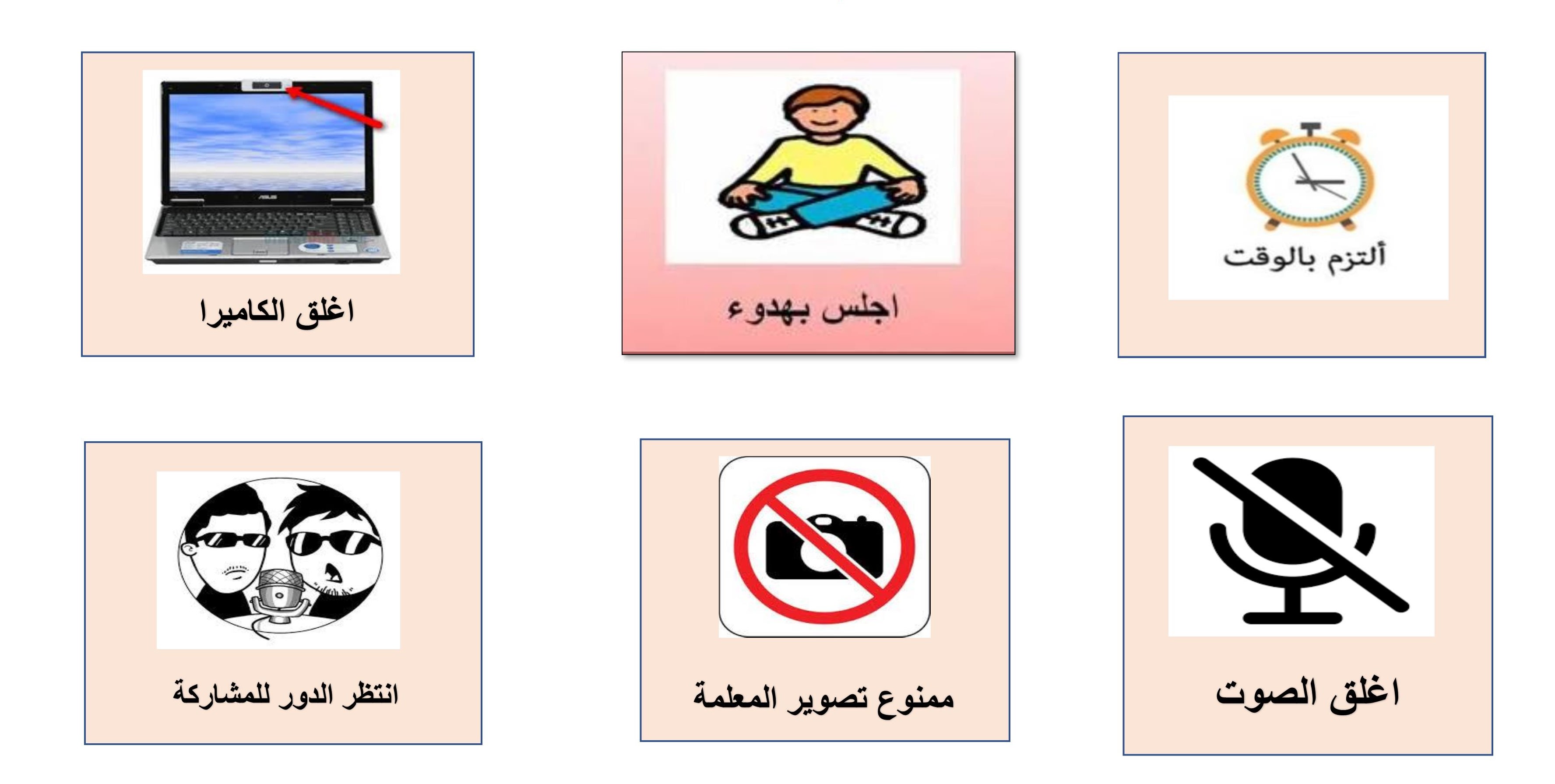 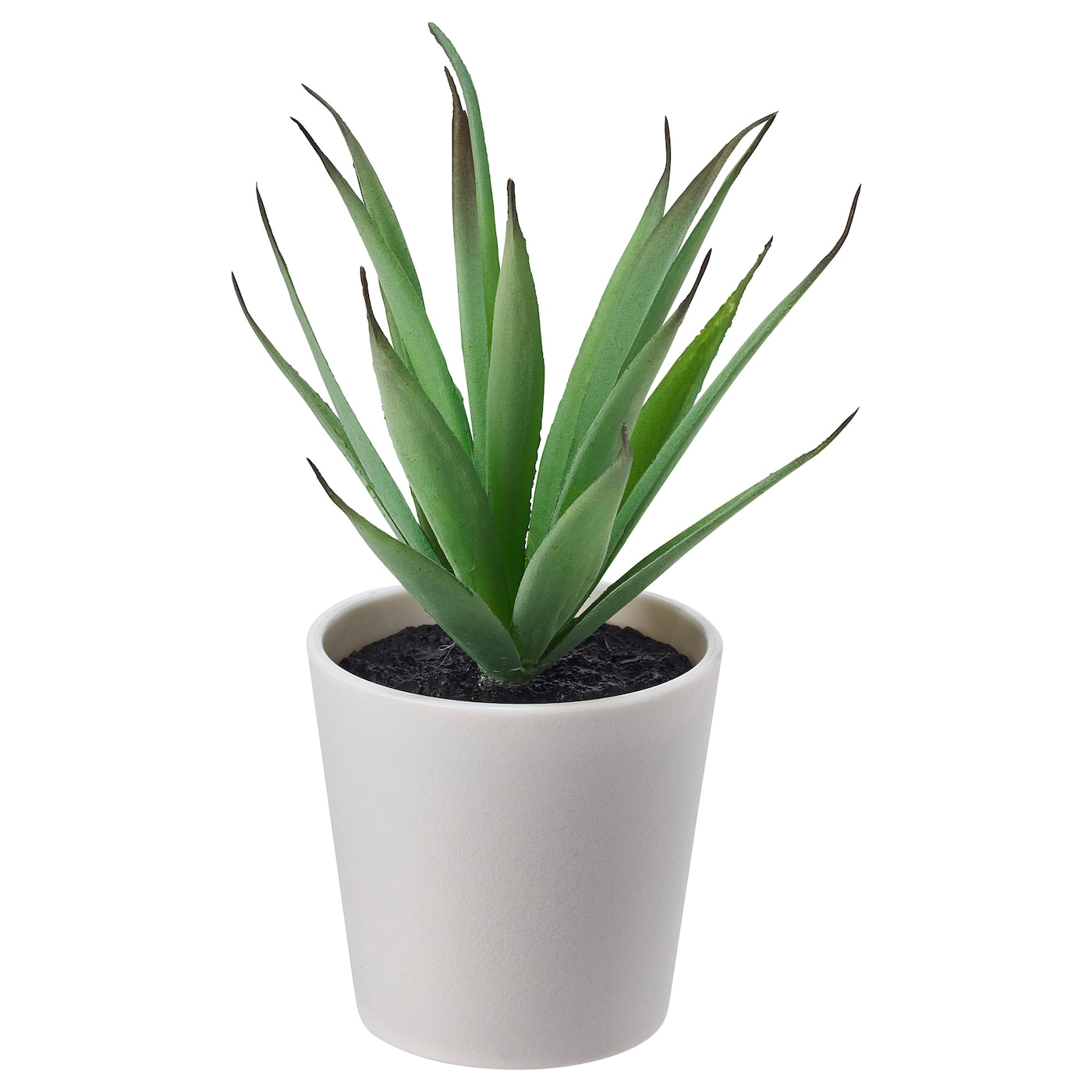 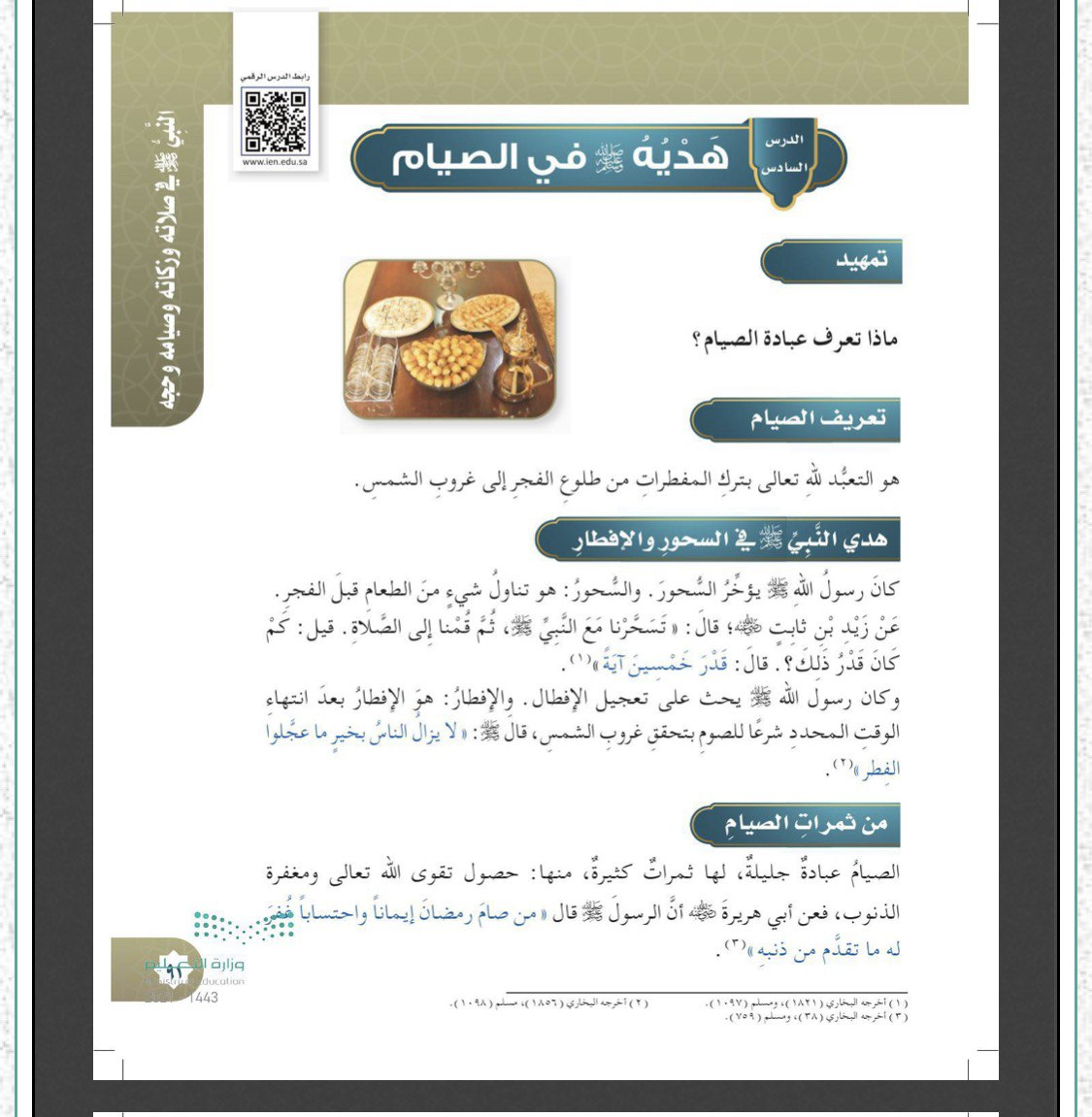 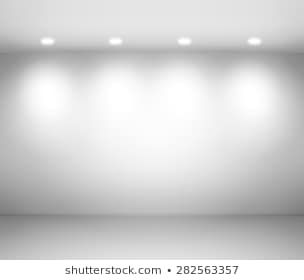 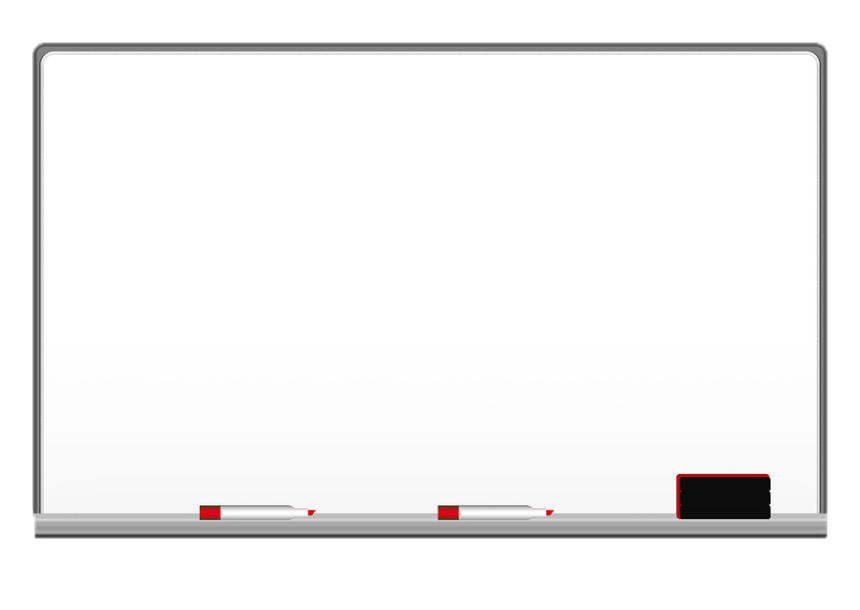 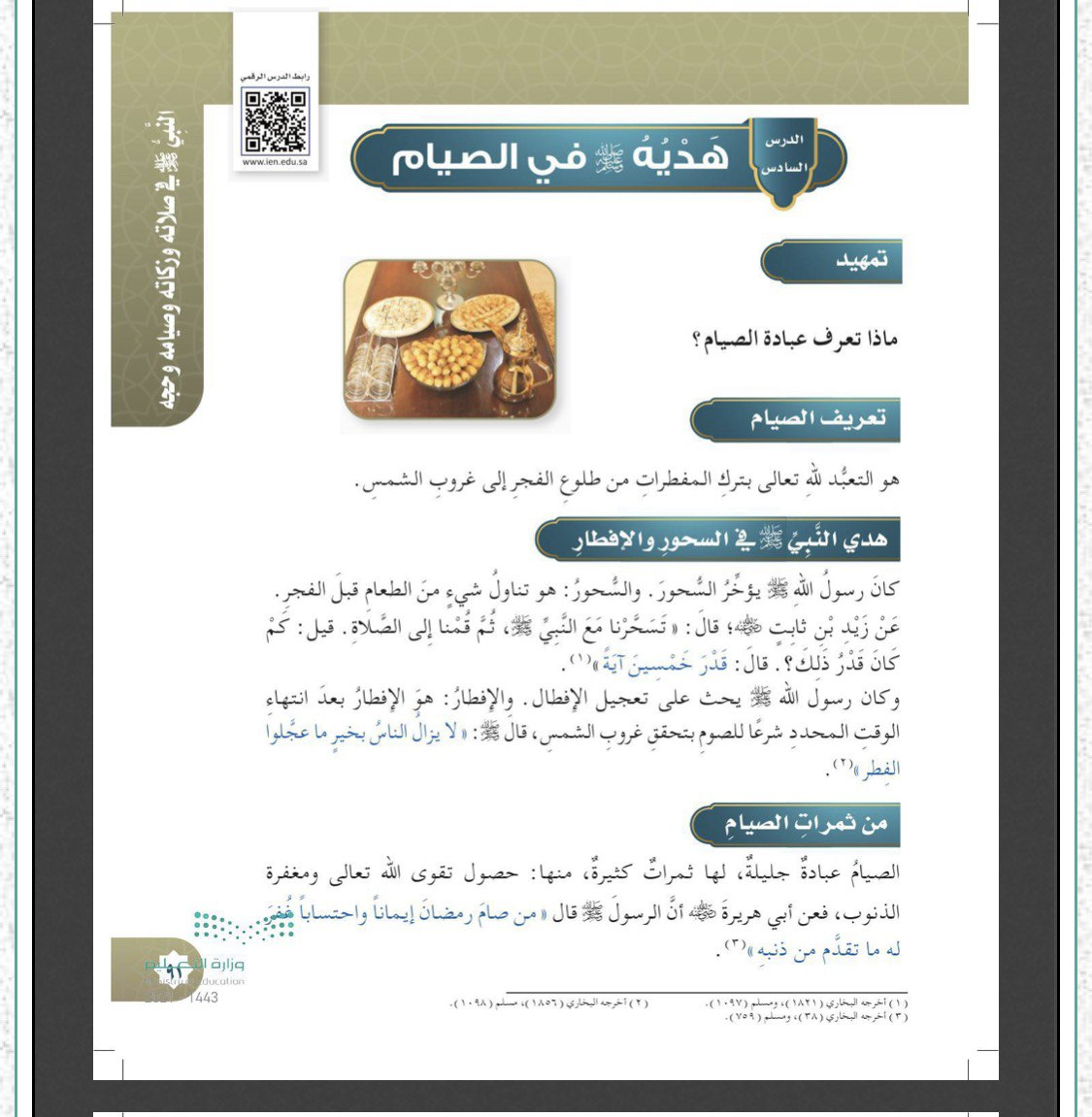 القوانين الصفية
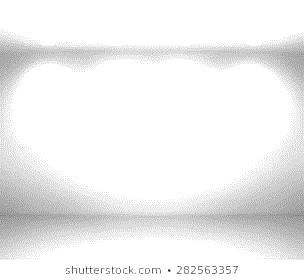 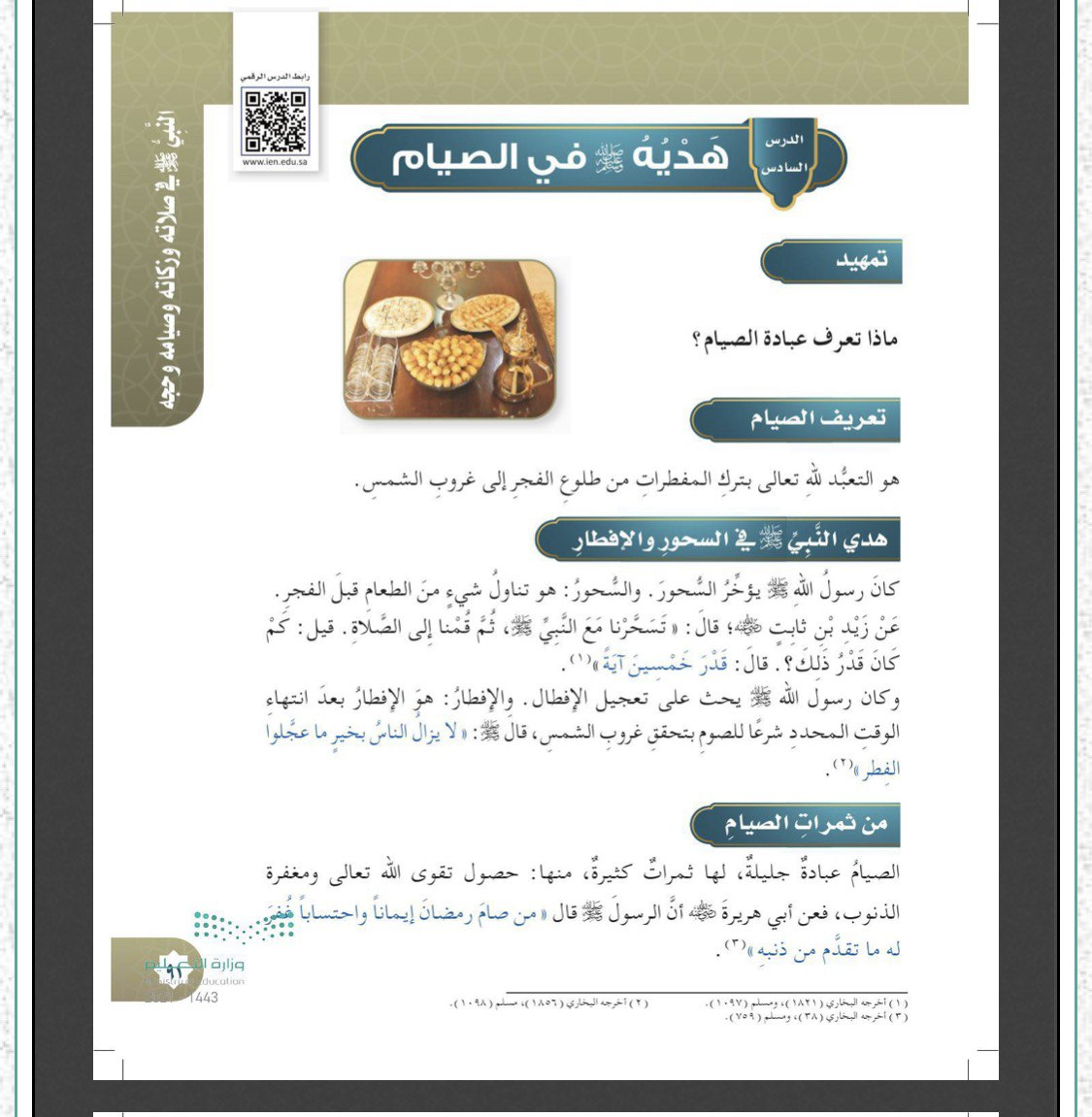 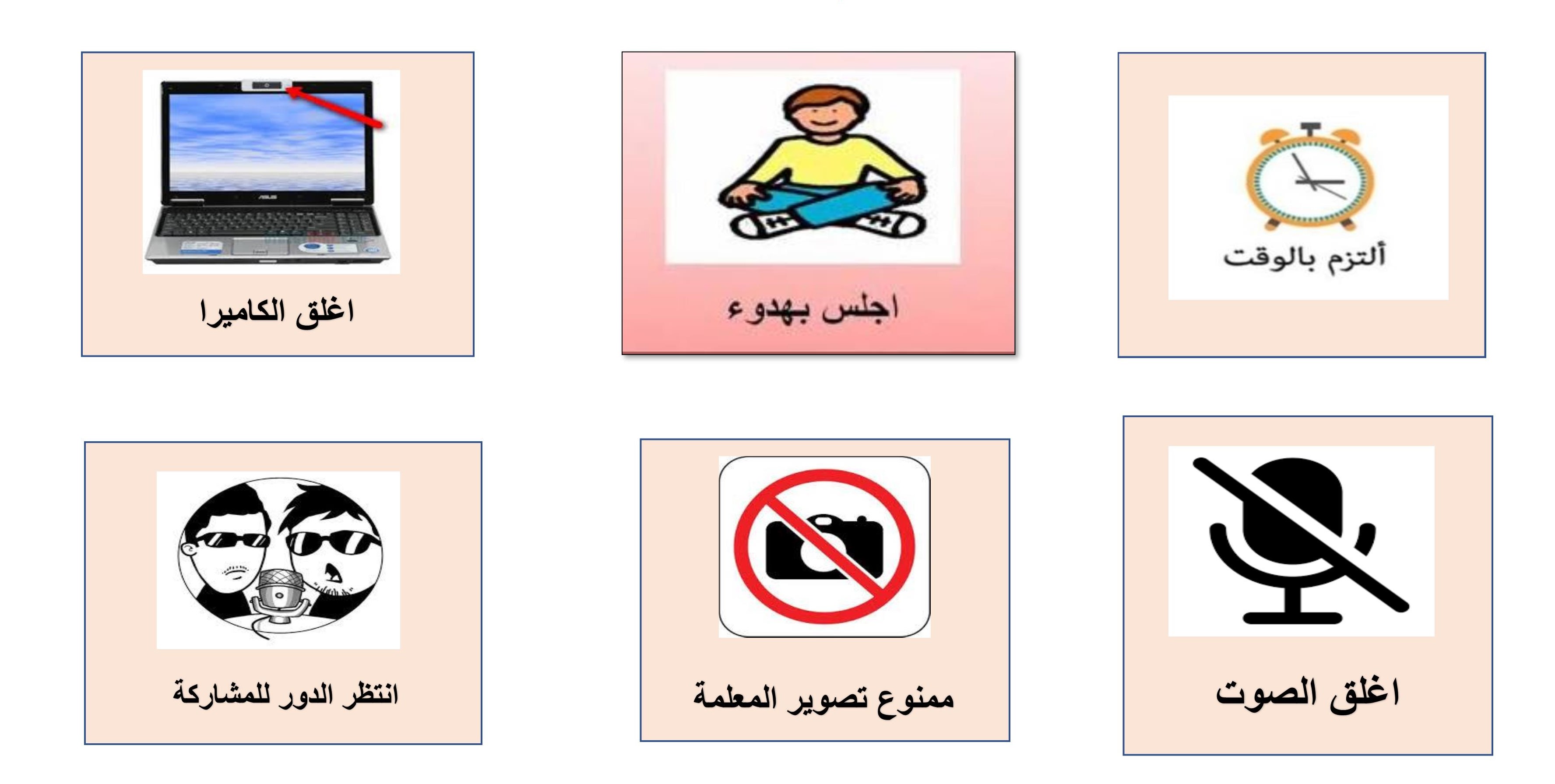 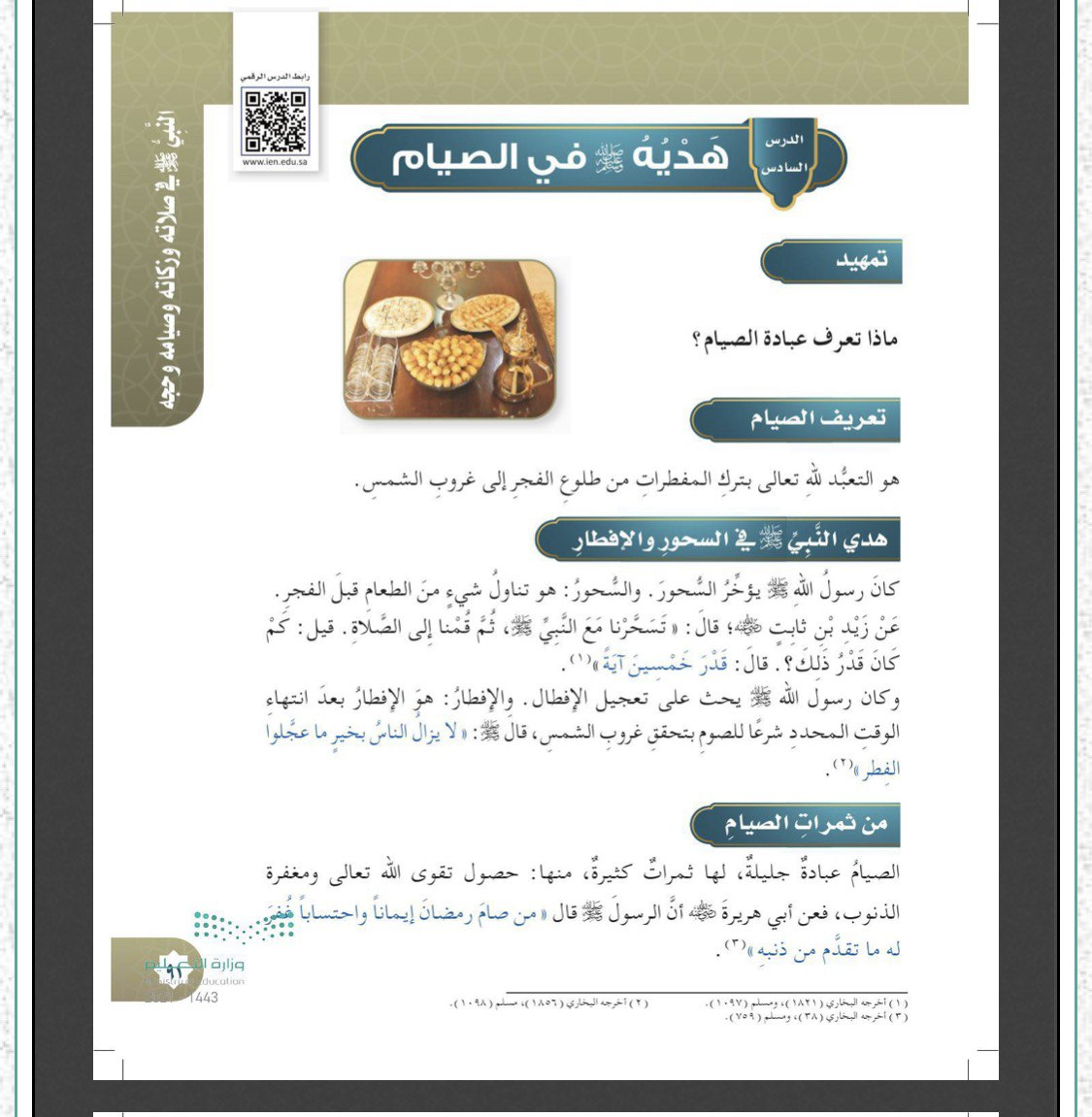 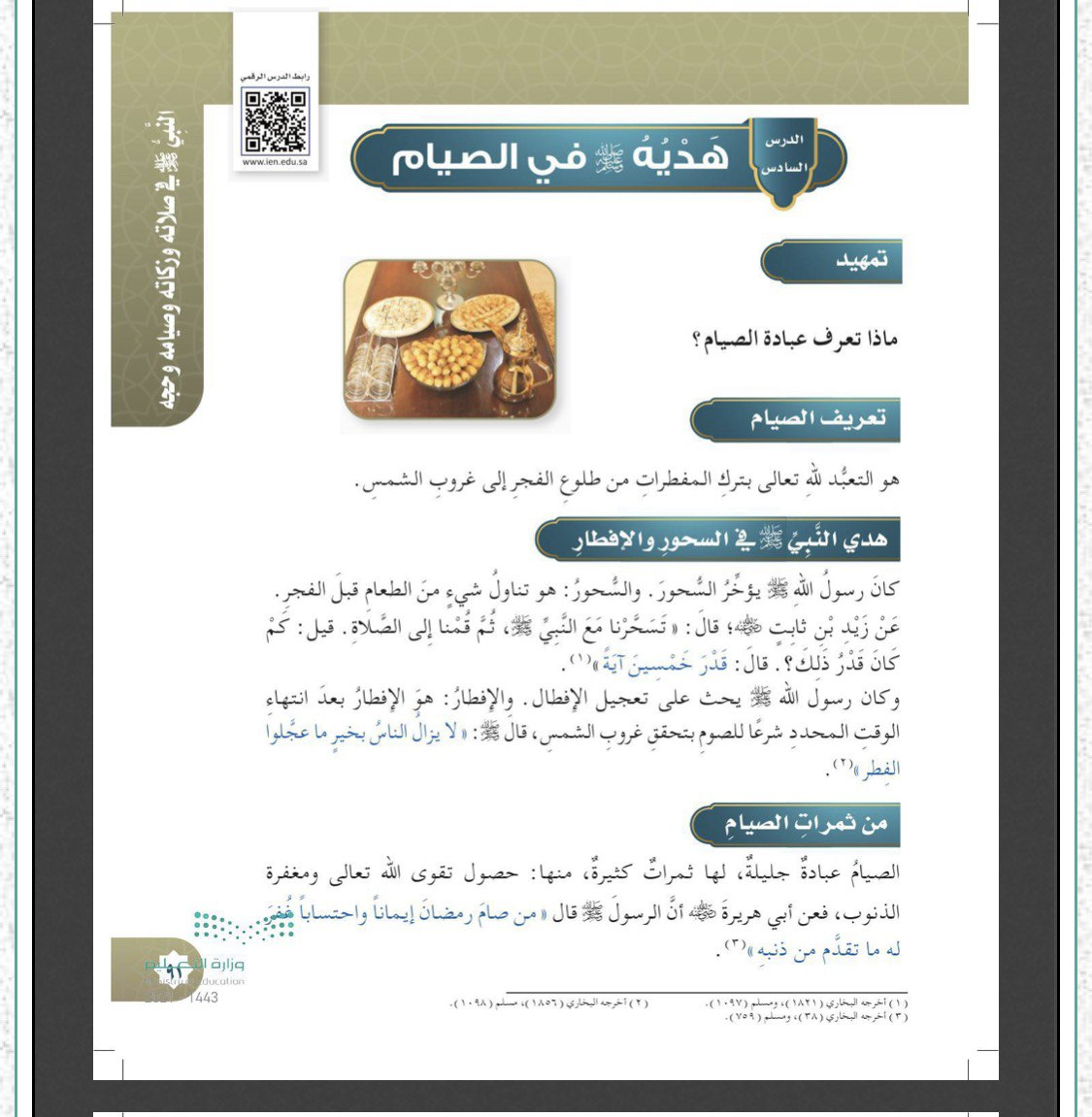 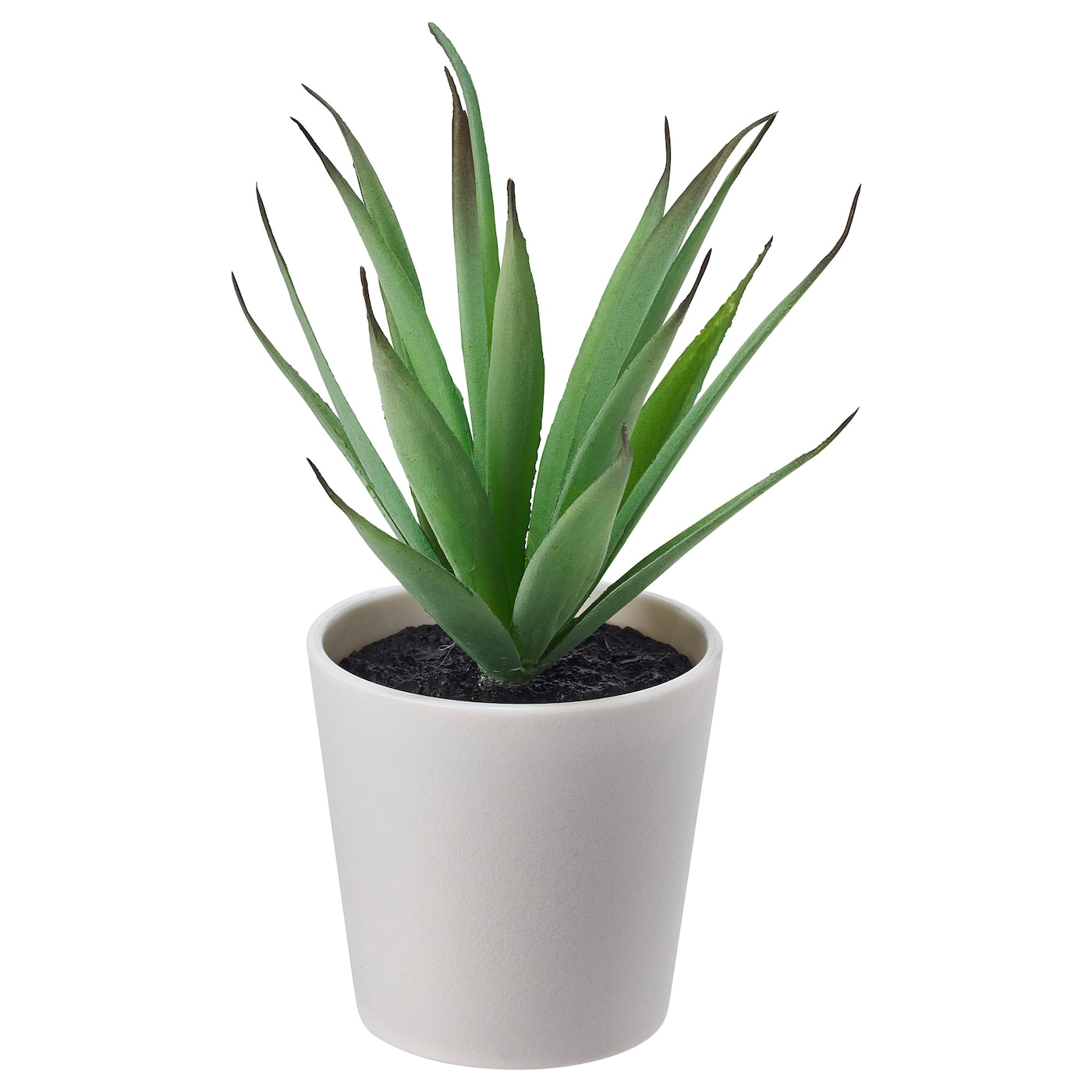 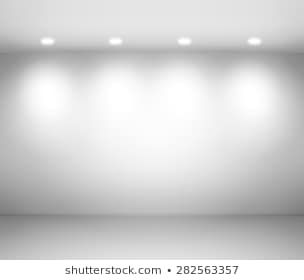 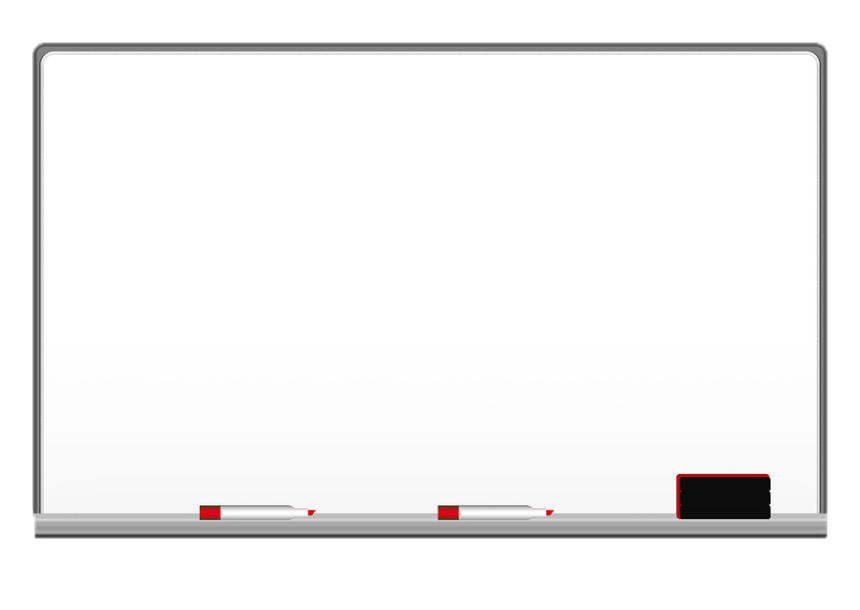 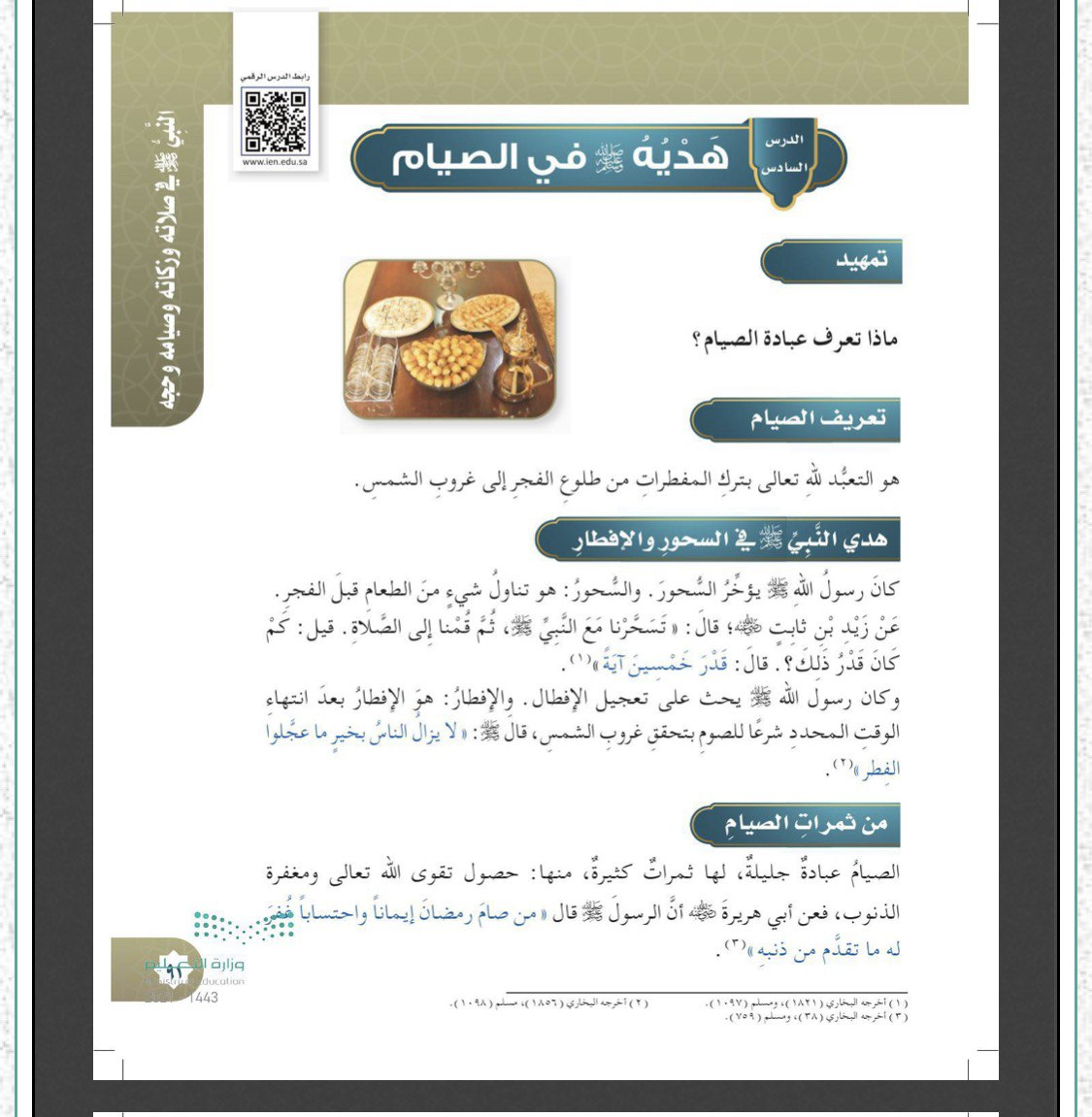 القوانين الصفية
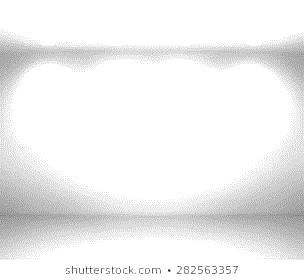 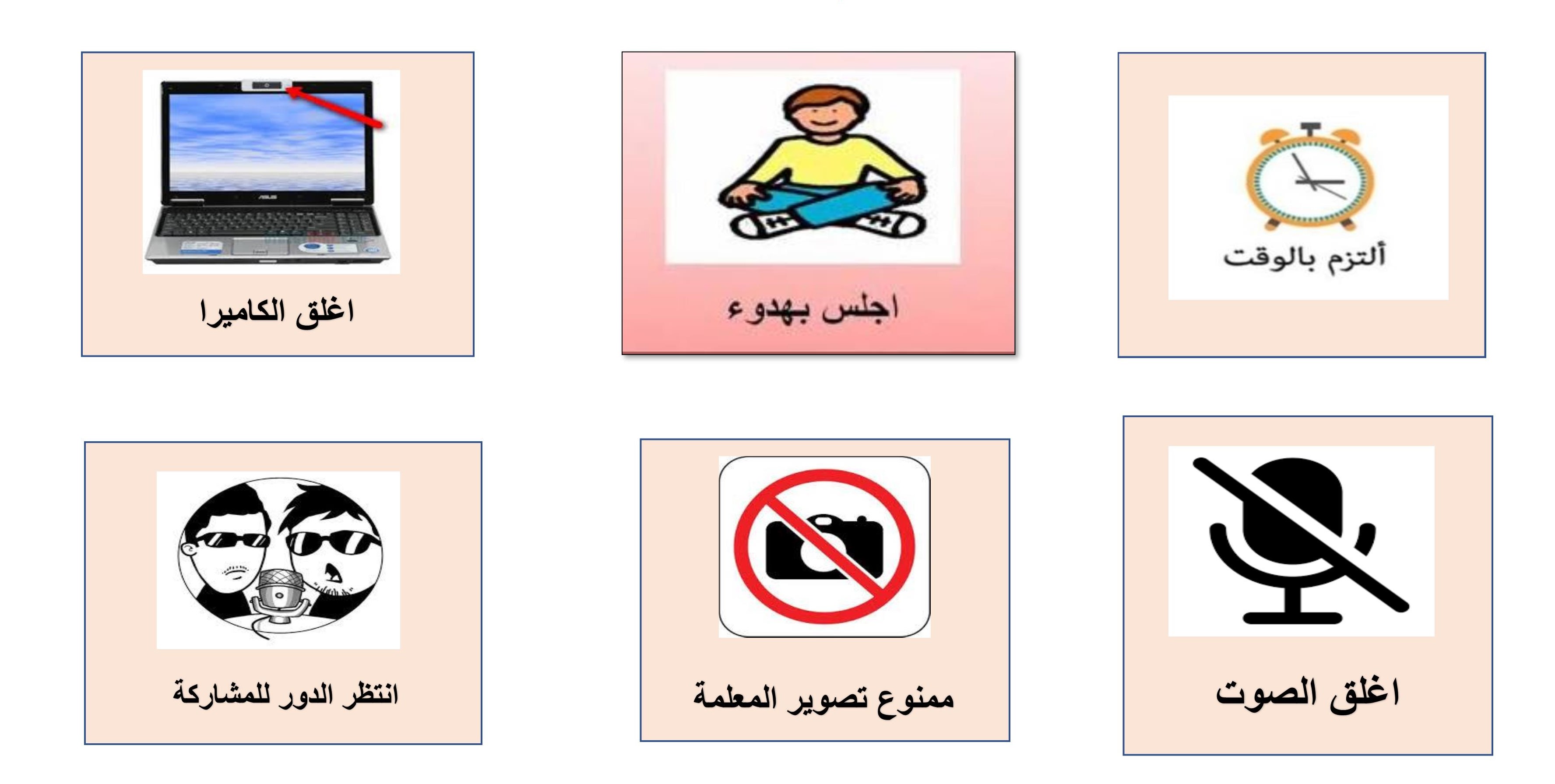 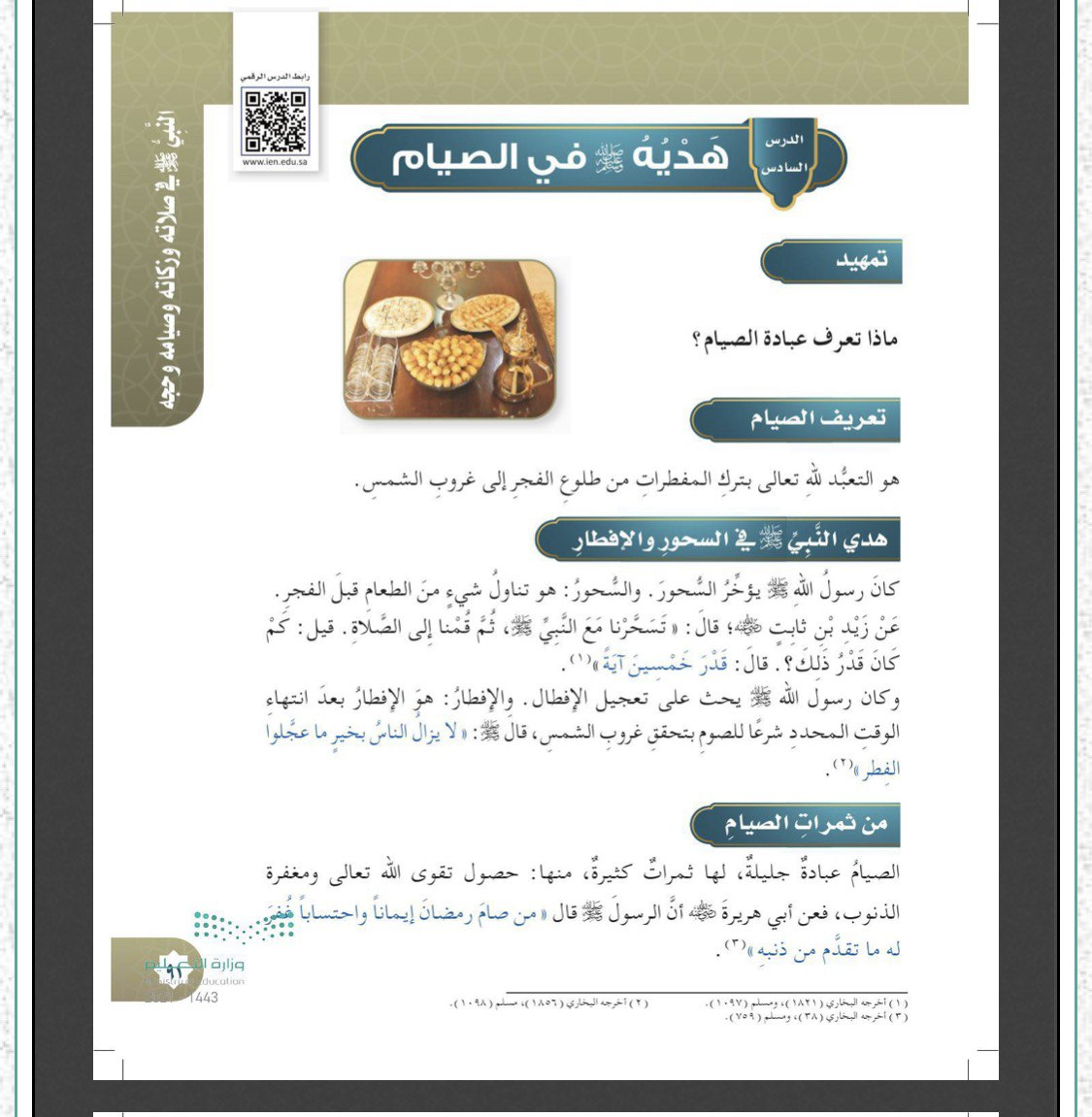 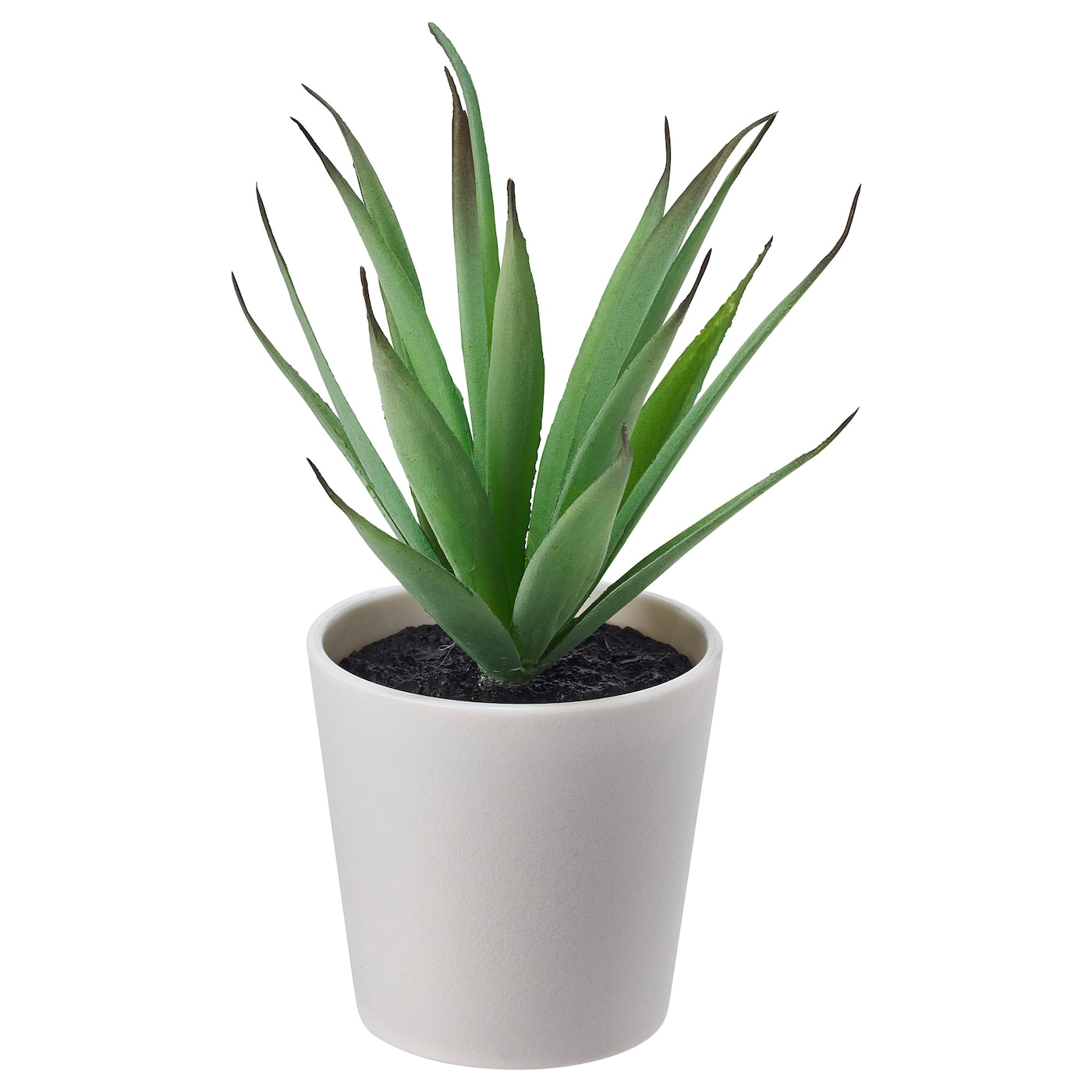 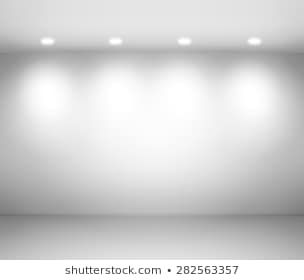 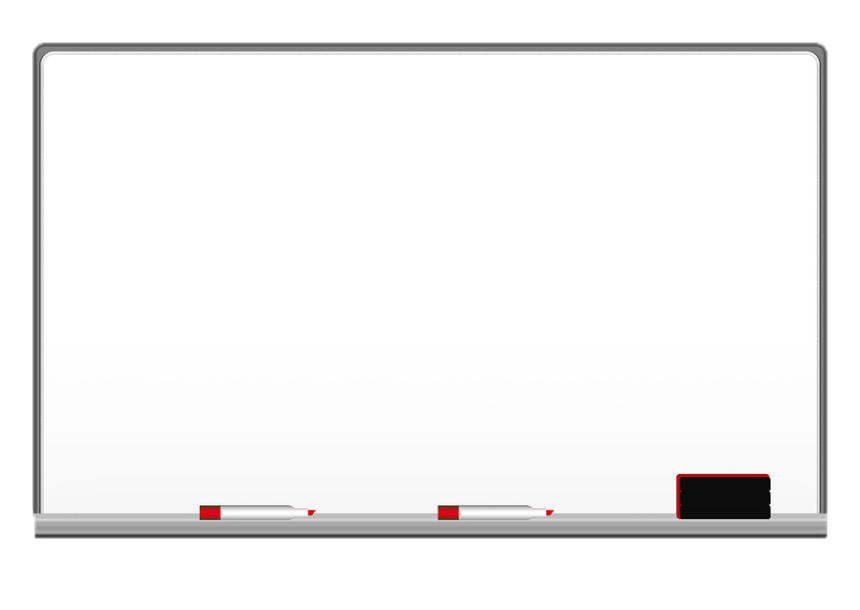 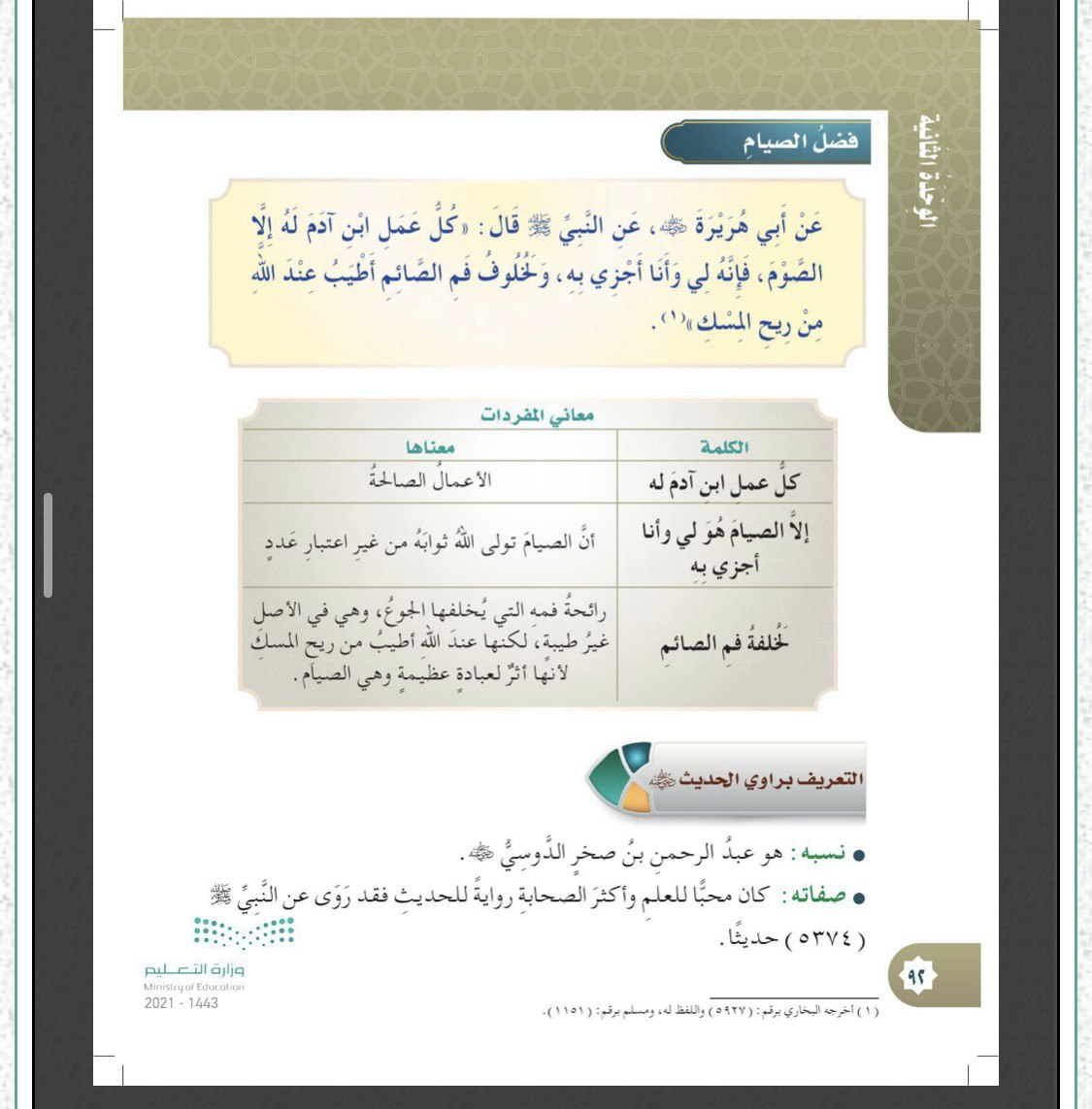 القوانين الصفية
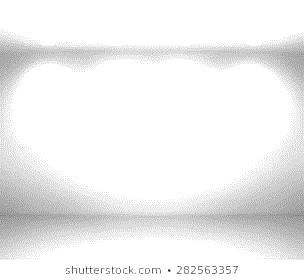 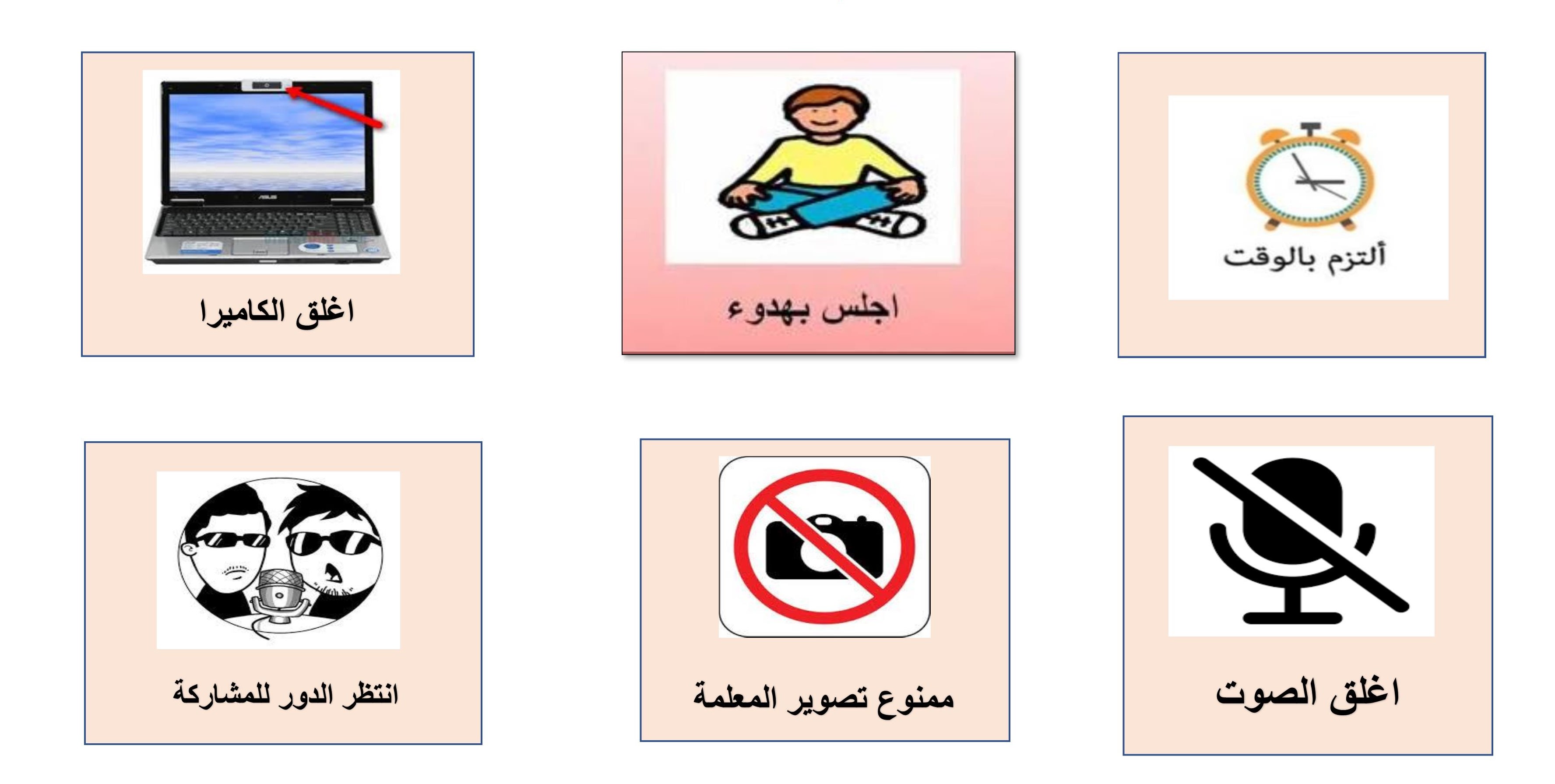 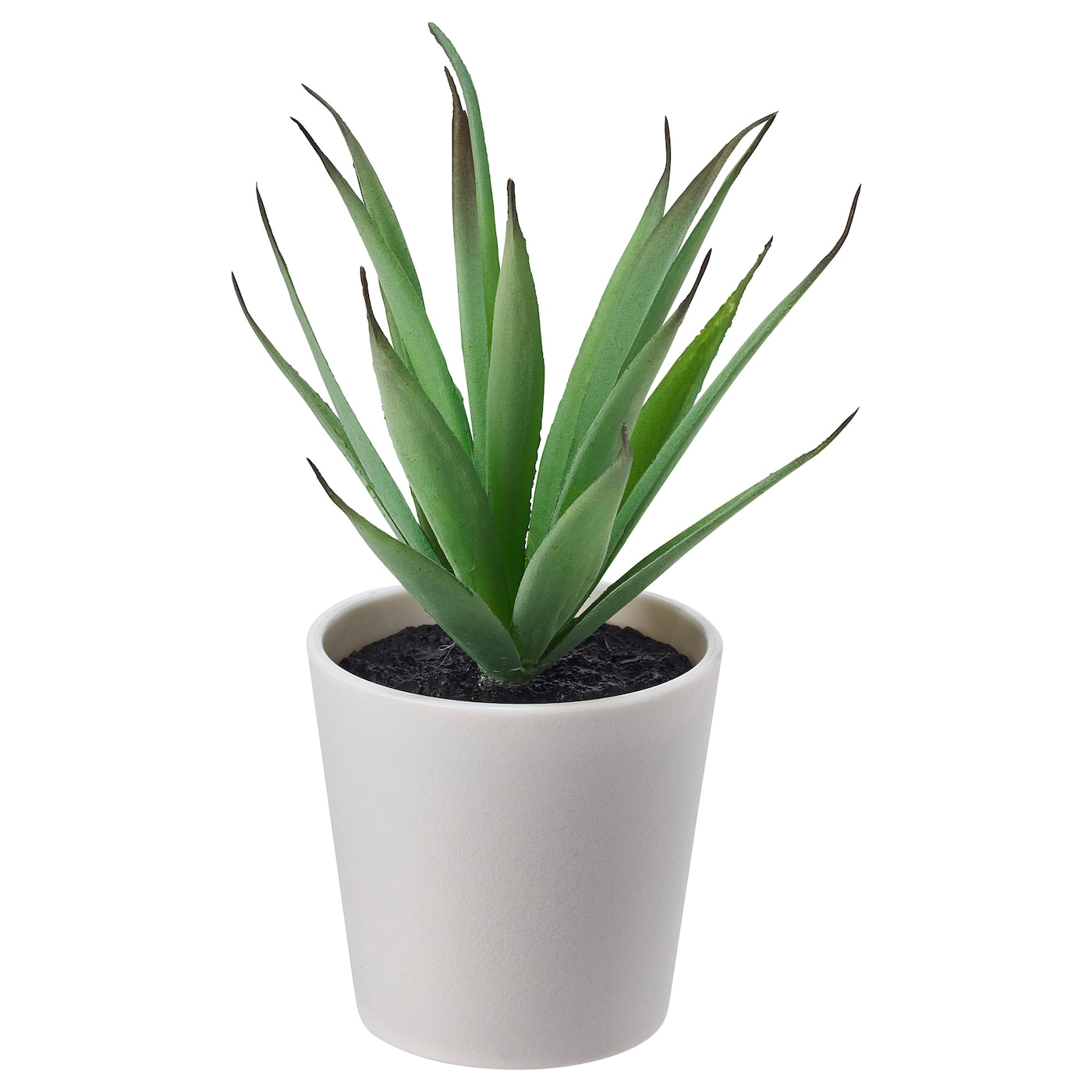 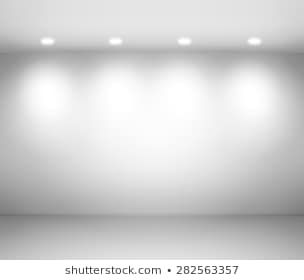 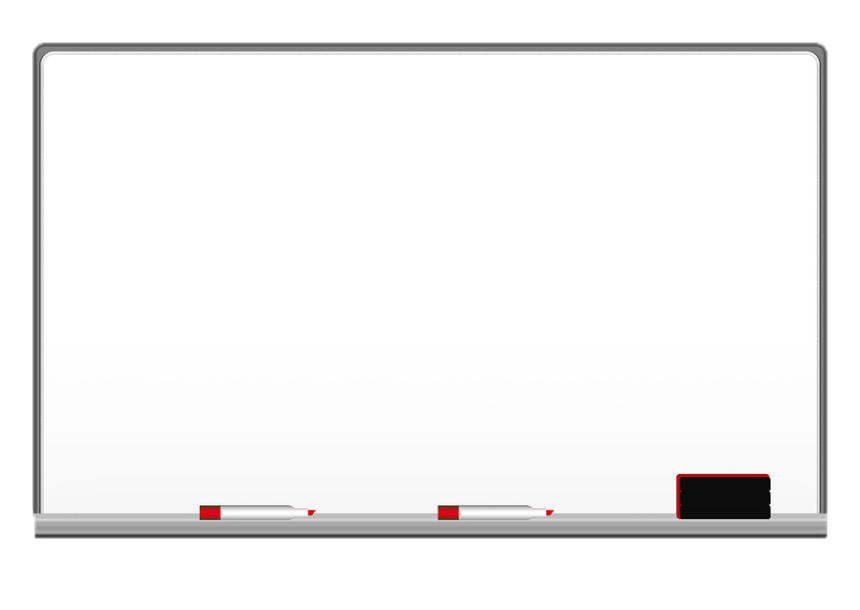 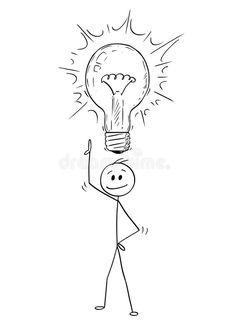 أضيفي لمعلوماتك
معاني الكلمات:
القوانين الصفية
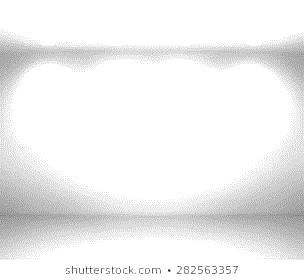 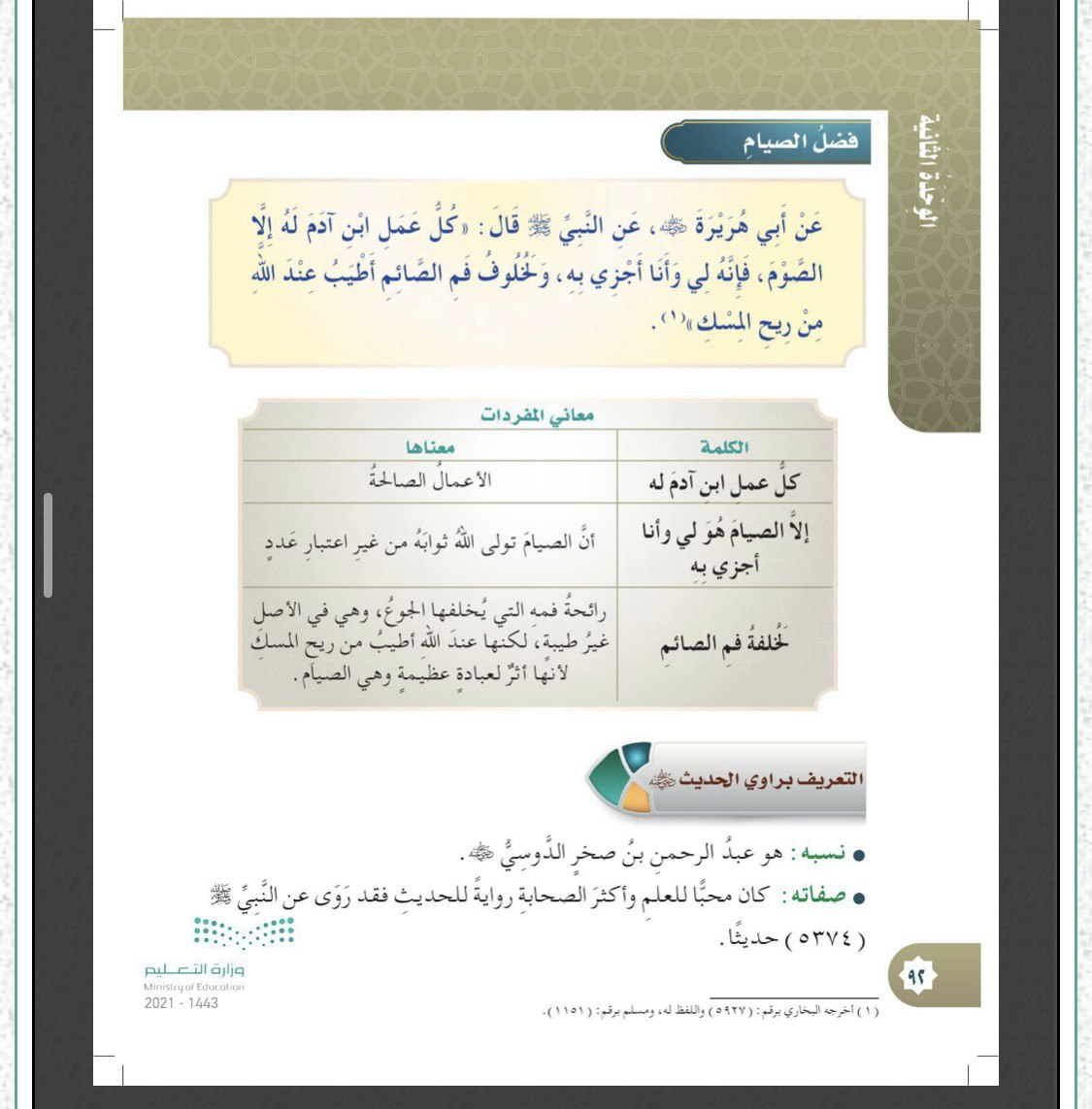 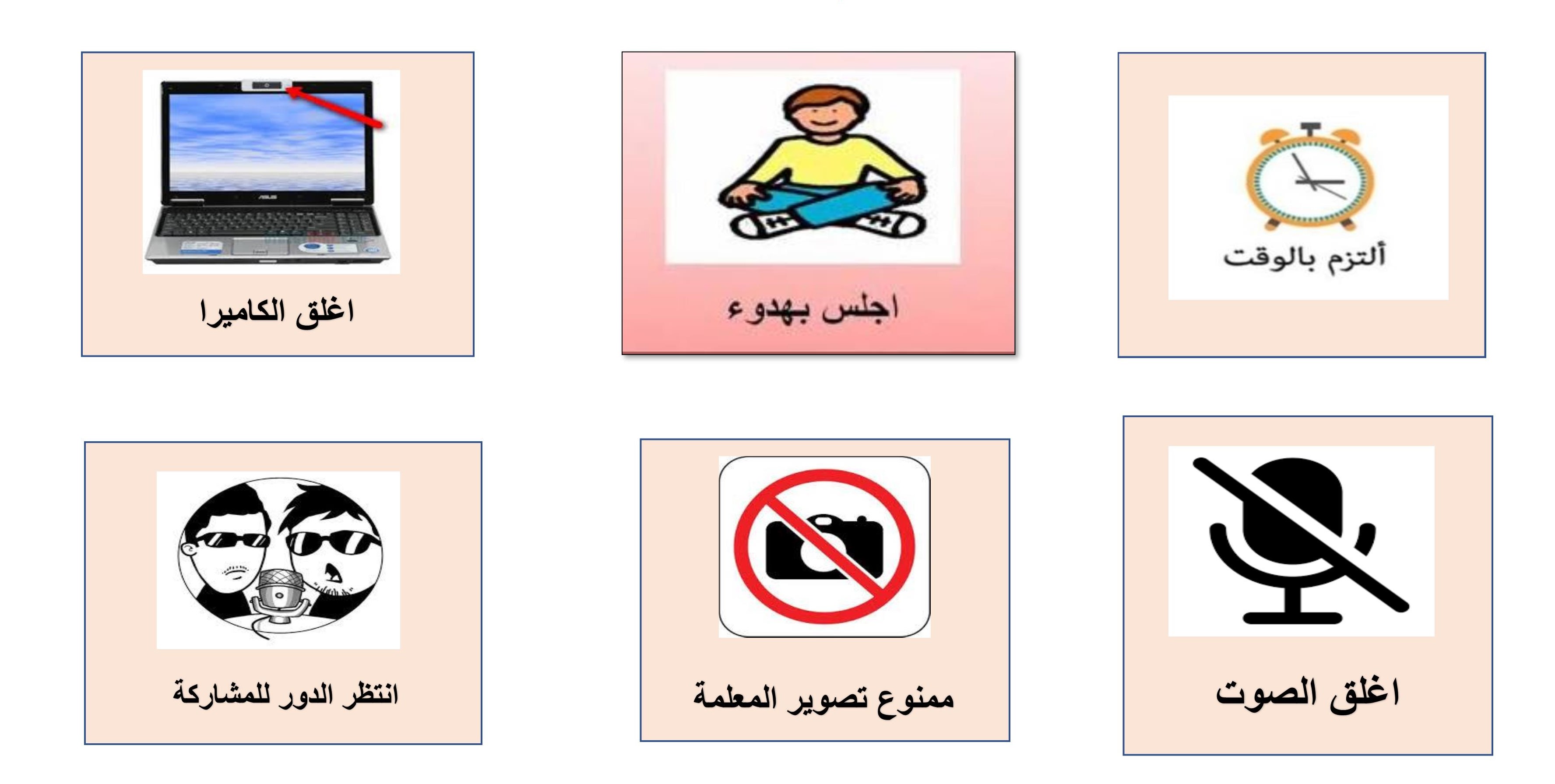 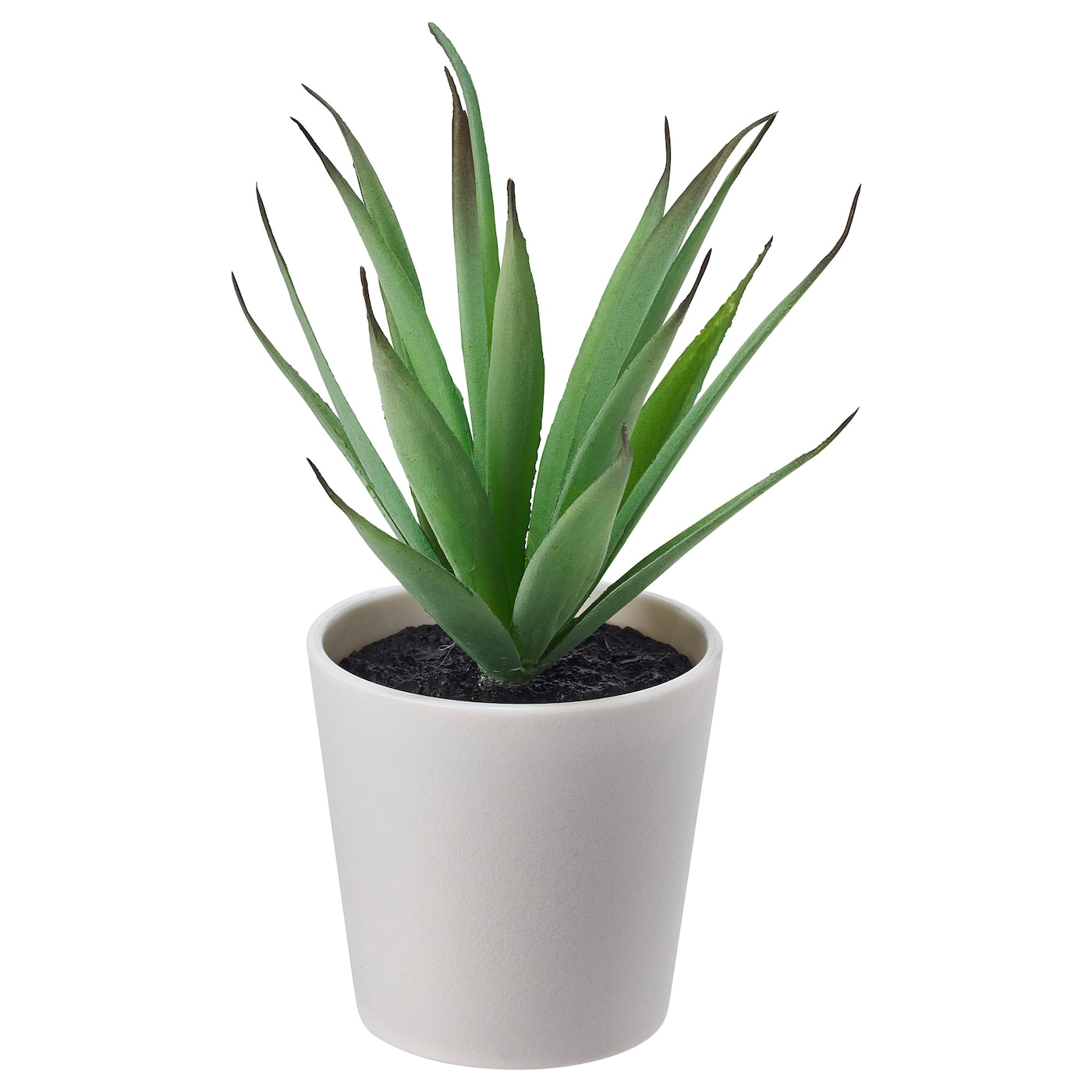 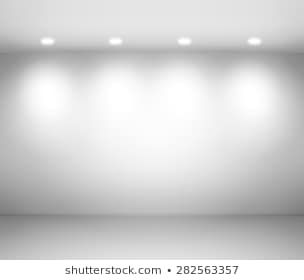 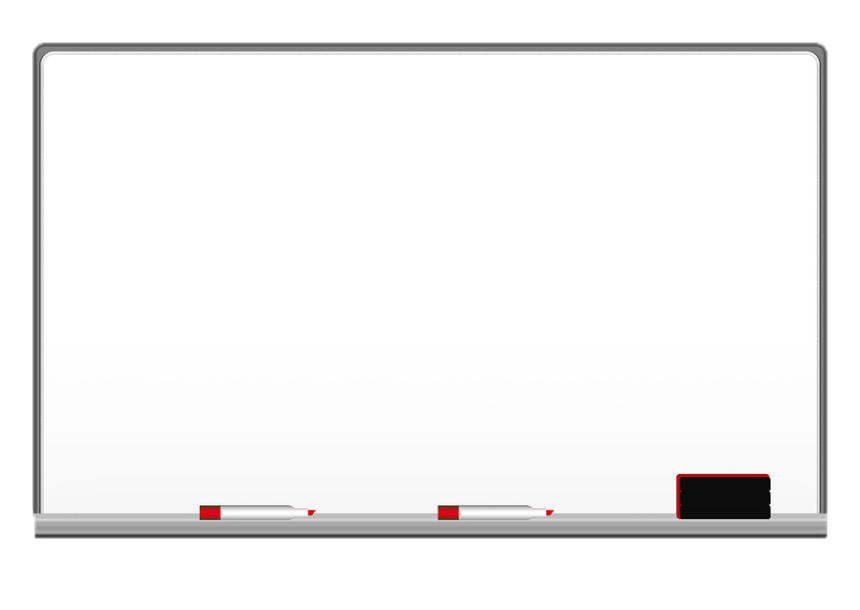 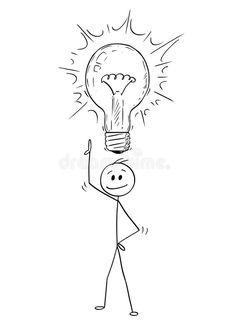 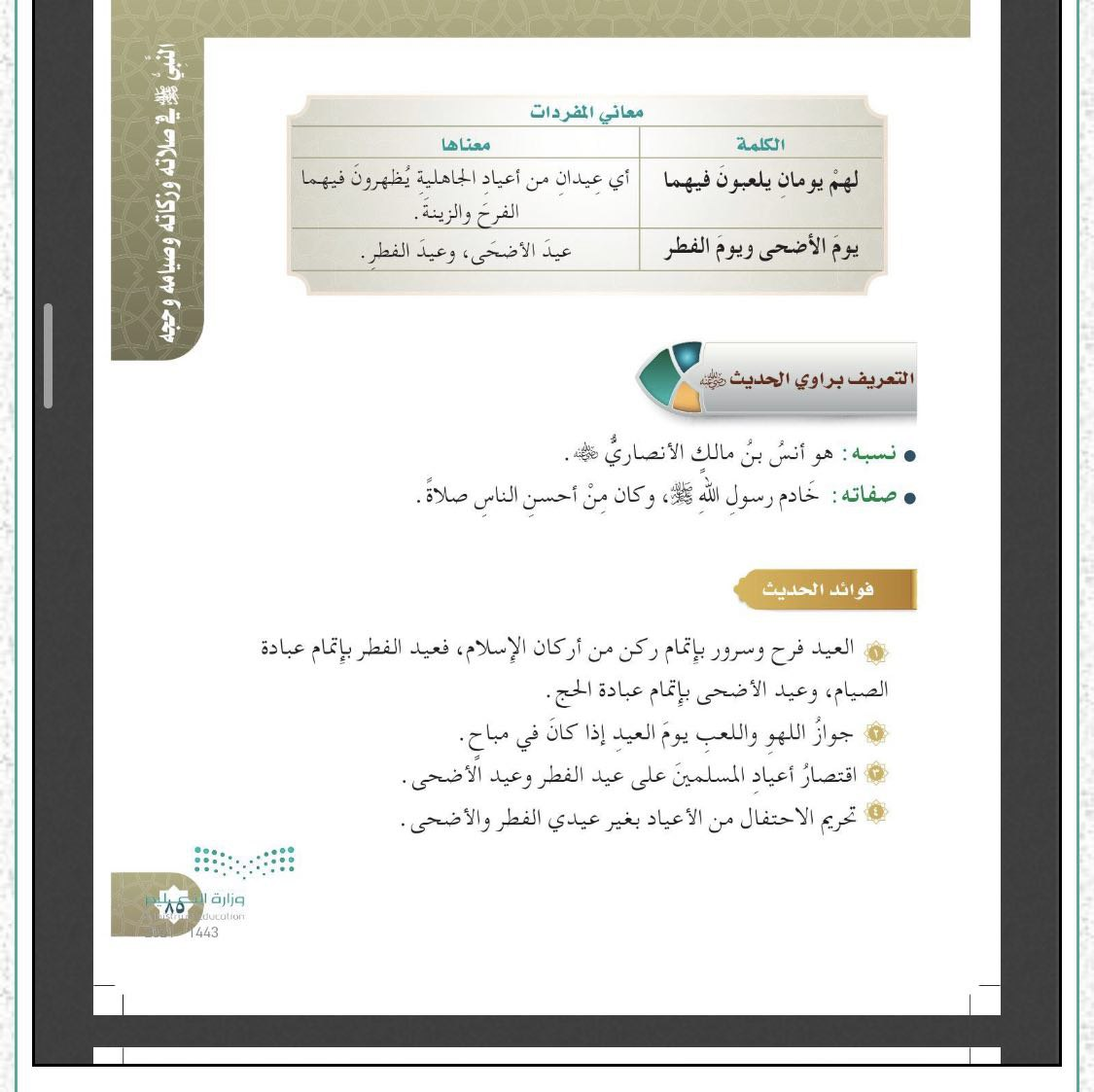 القوانين الصفية
أضيفي لمعلوماتك
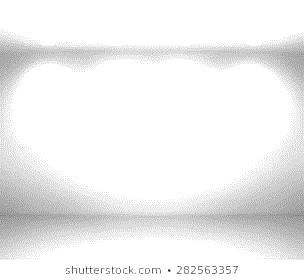 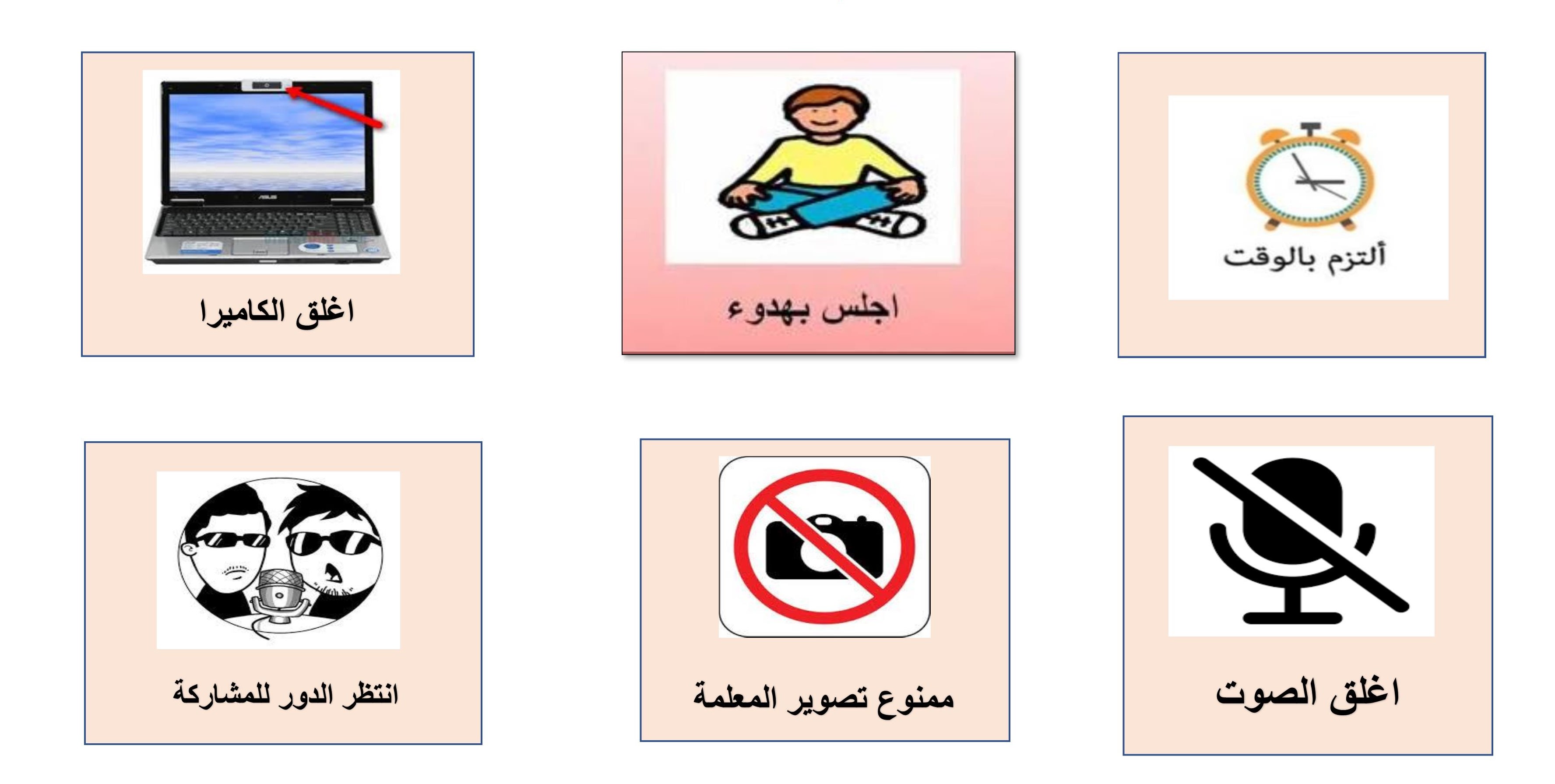 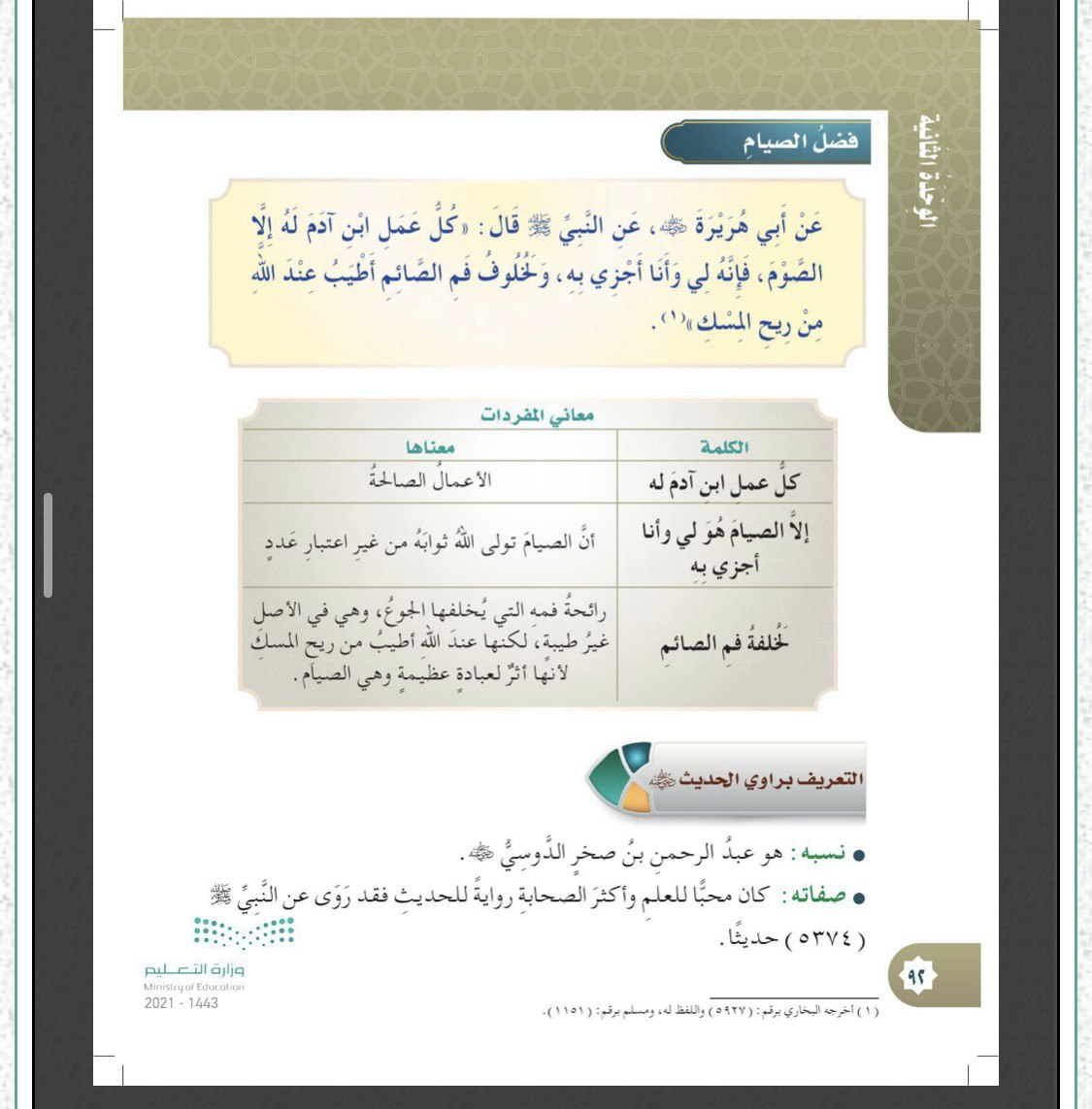 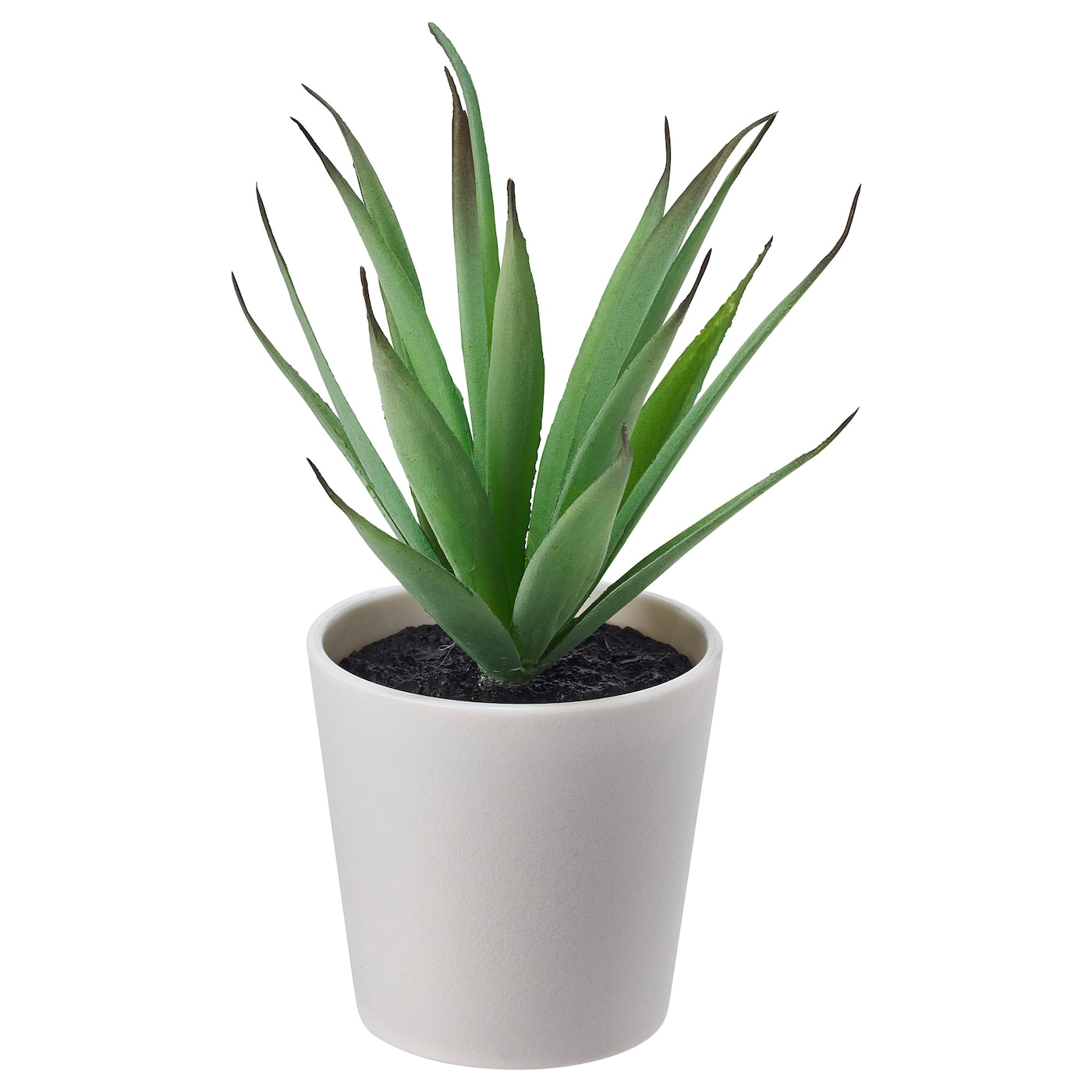 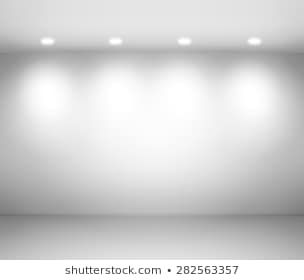 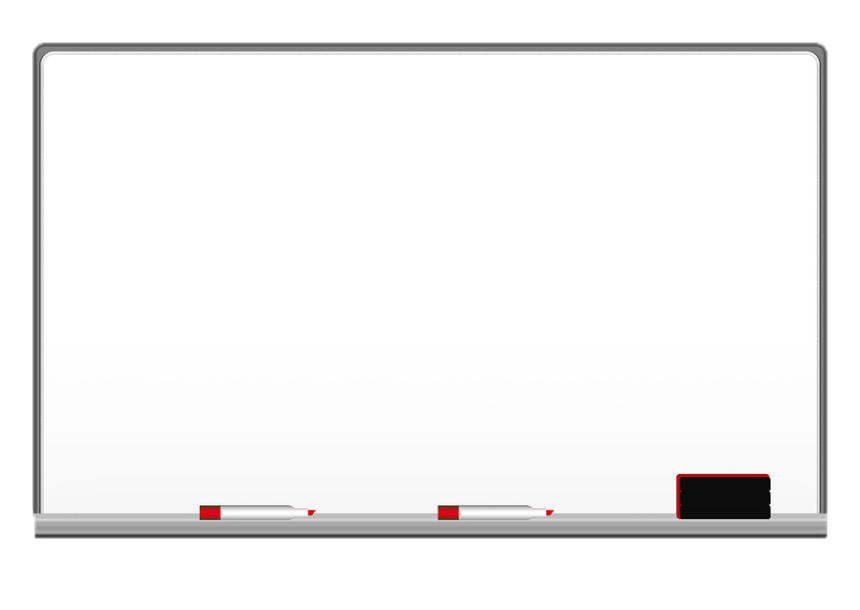 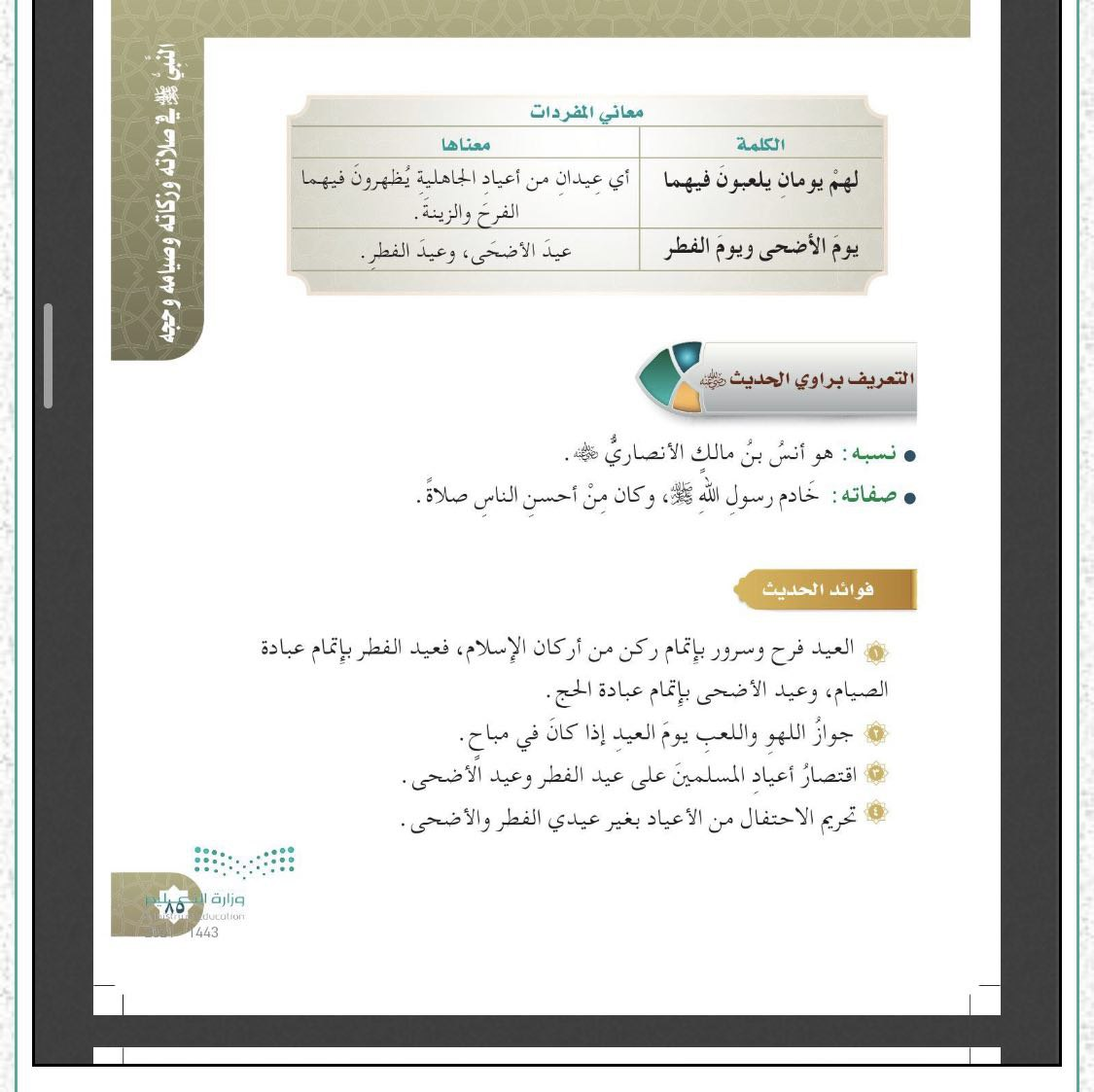 القوانين الصفية
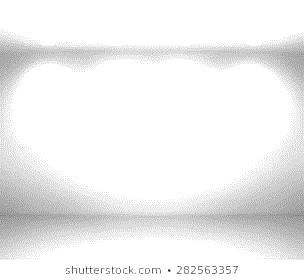 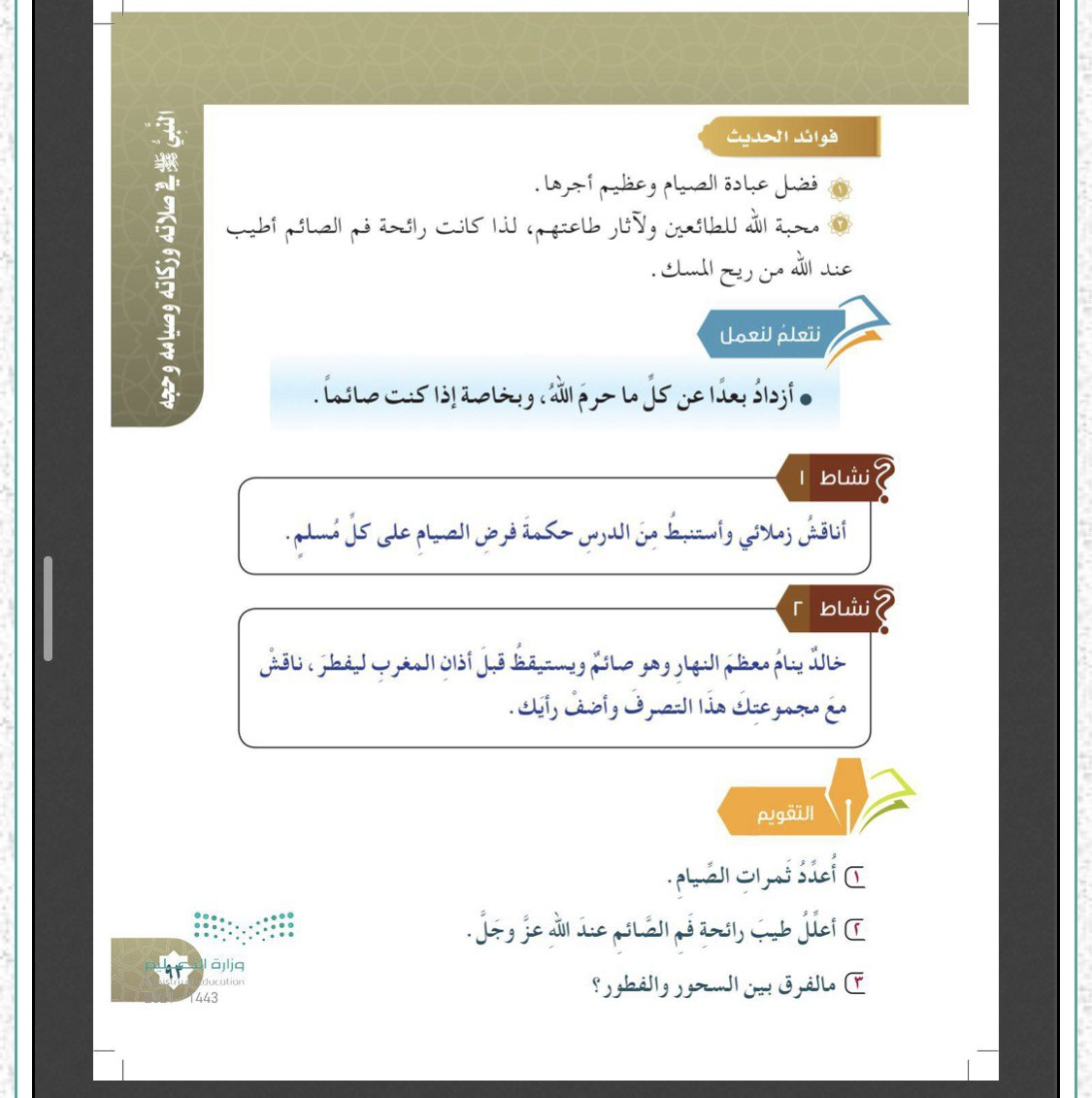 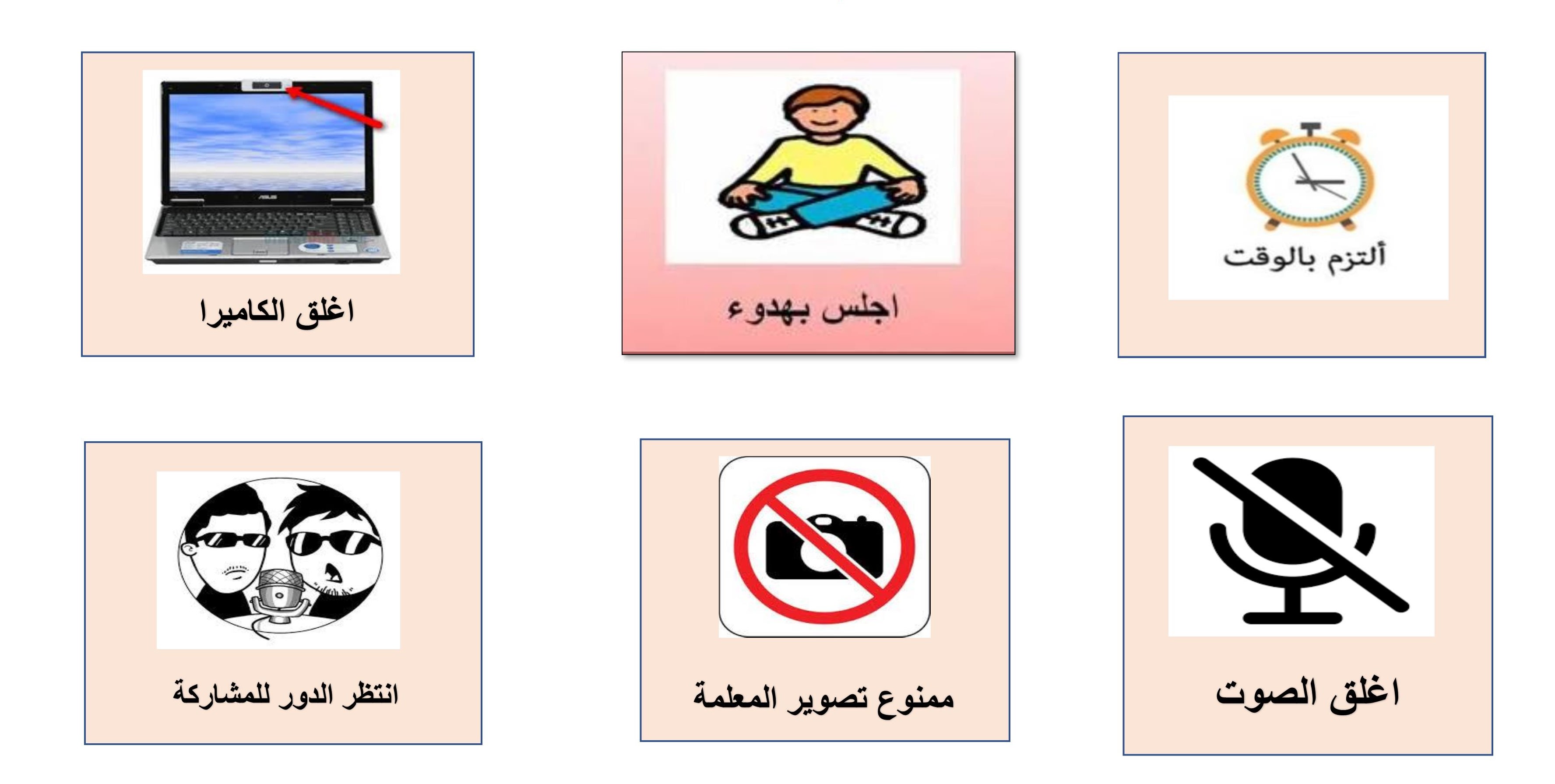 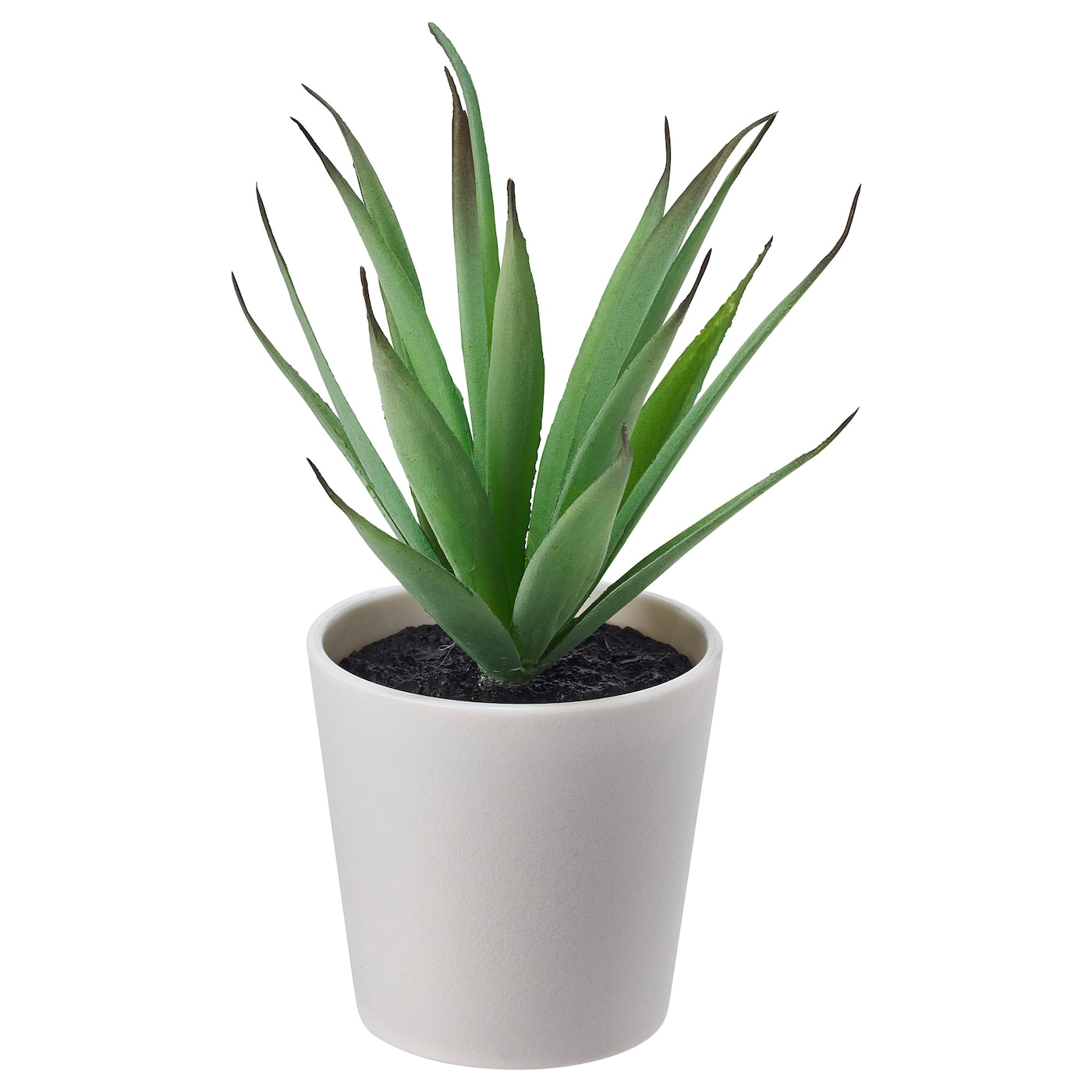 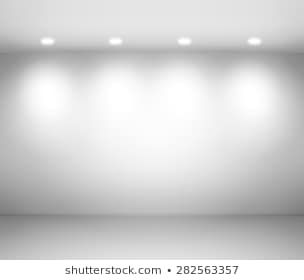 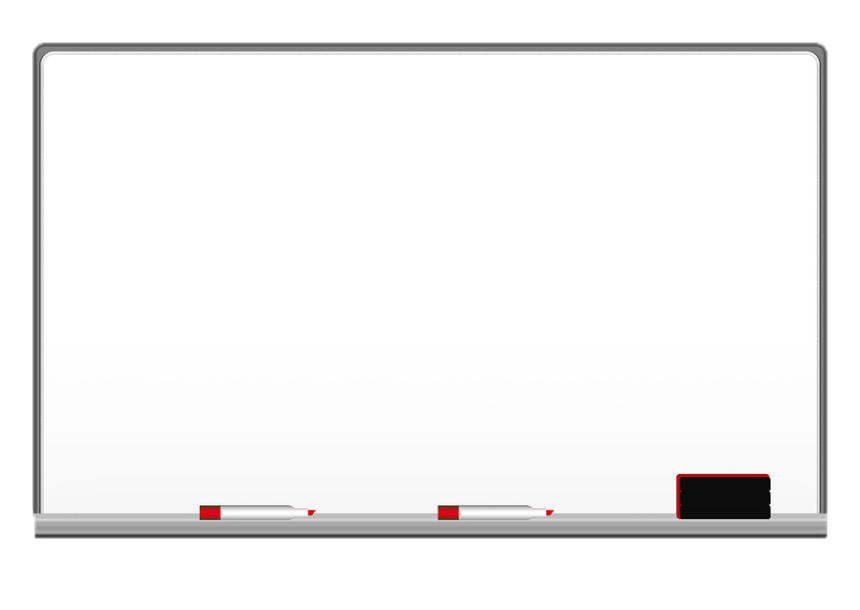 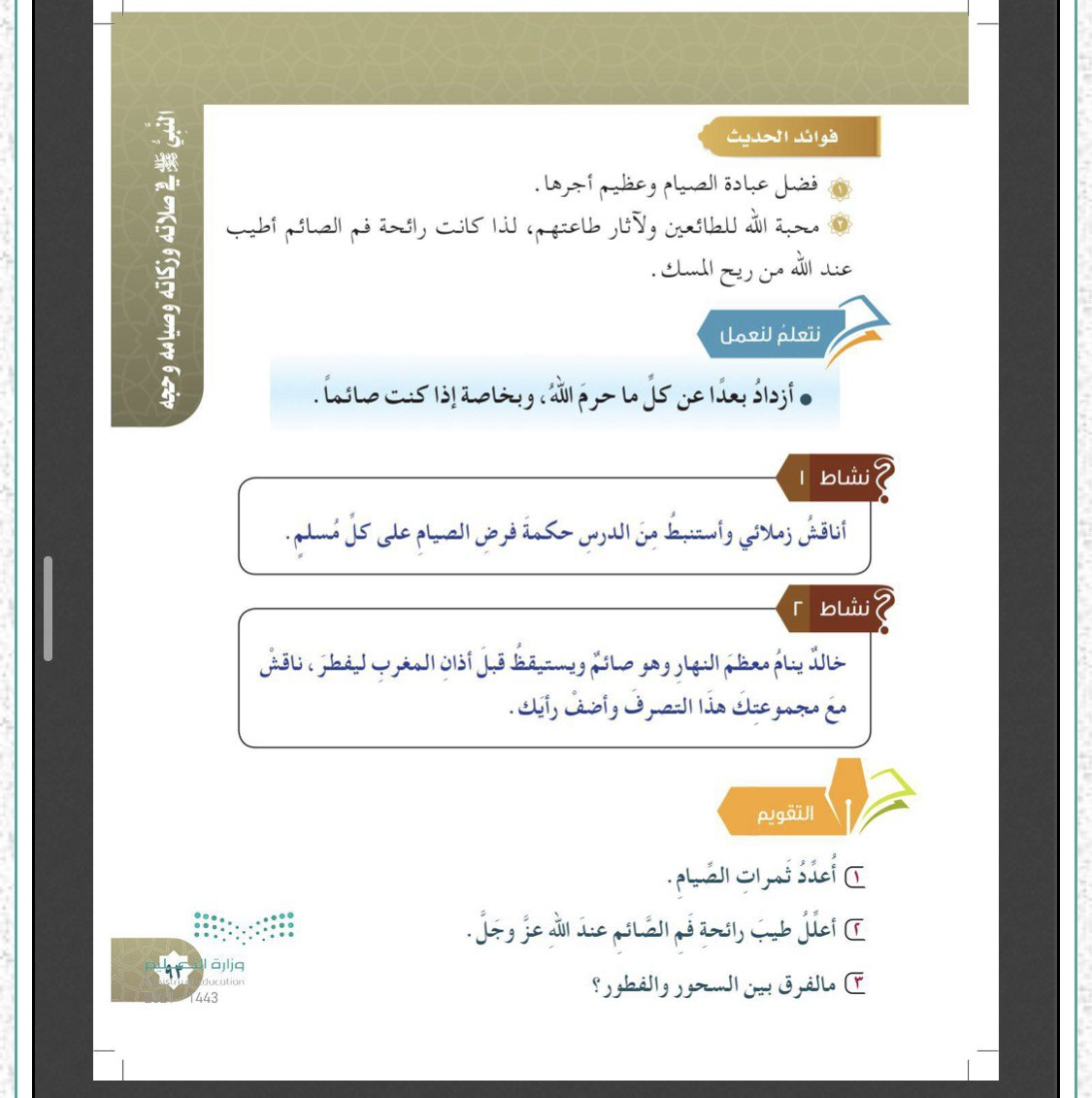 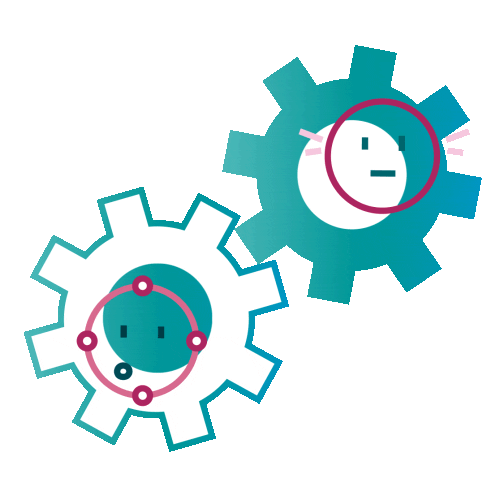 القوانين الصفية
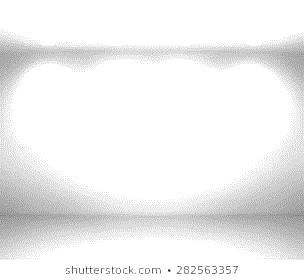 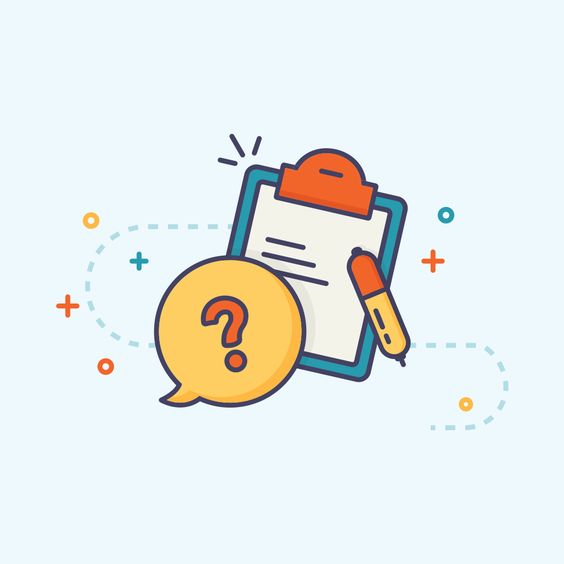 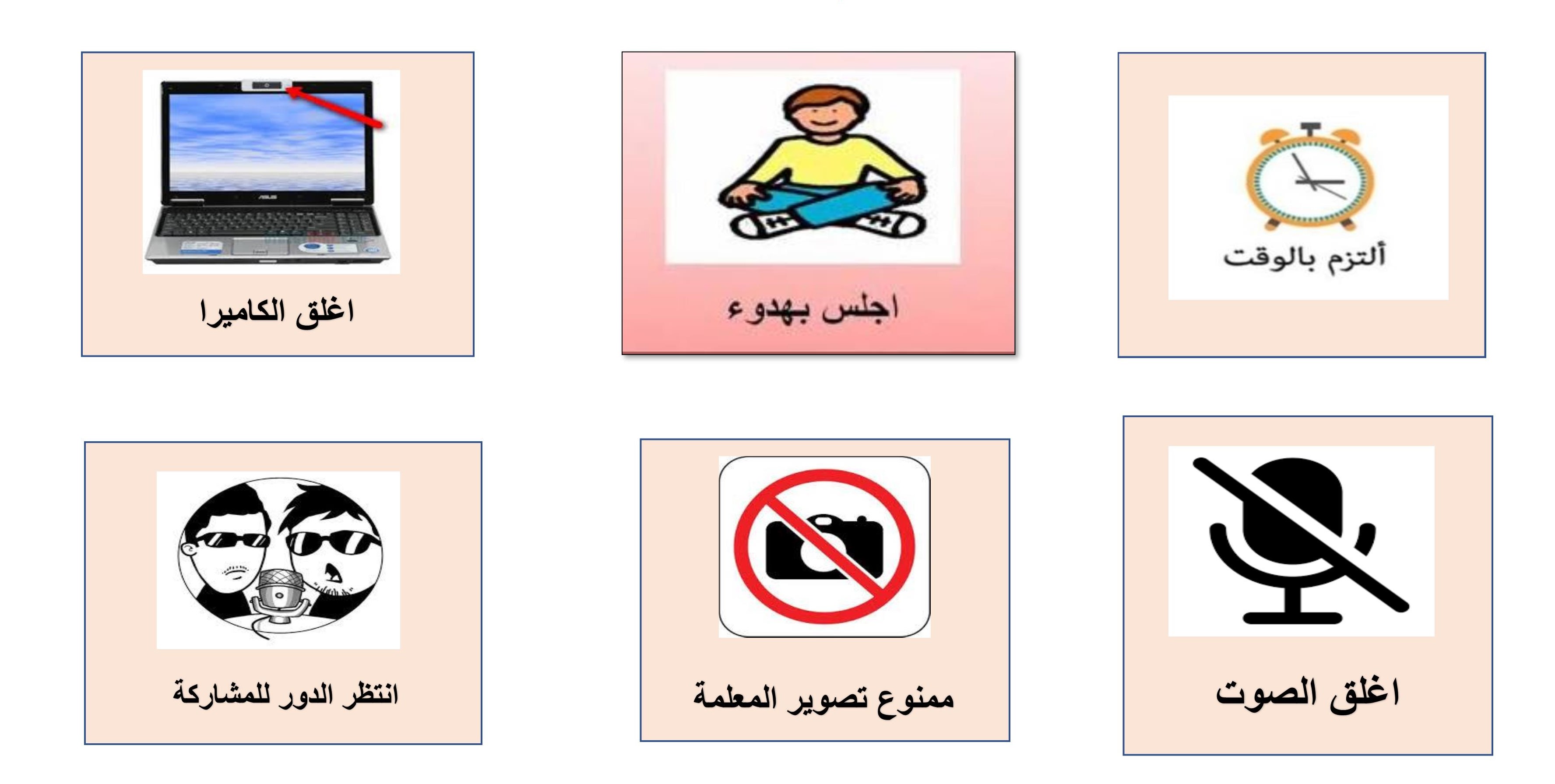 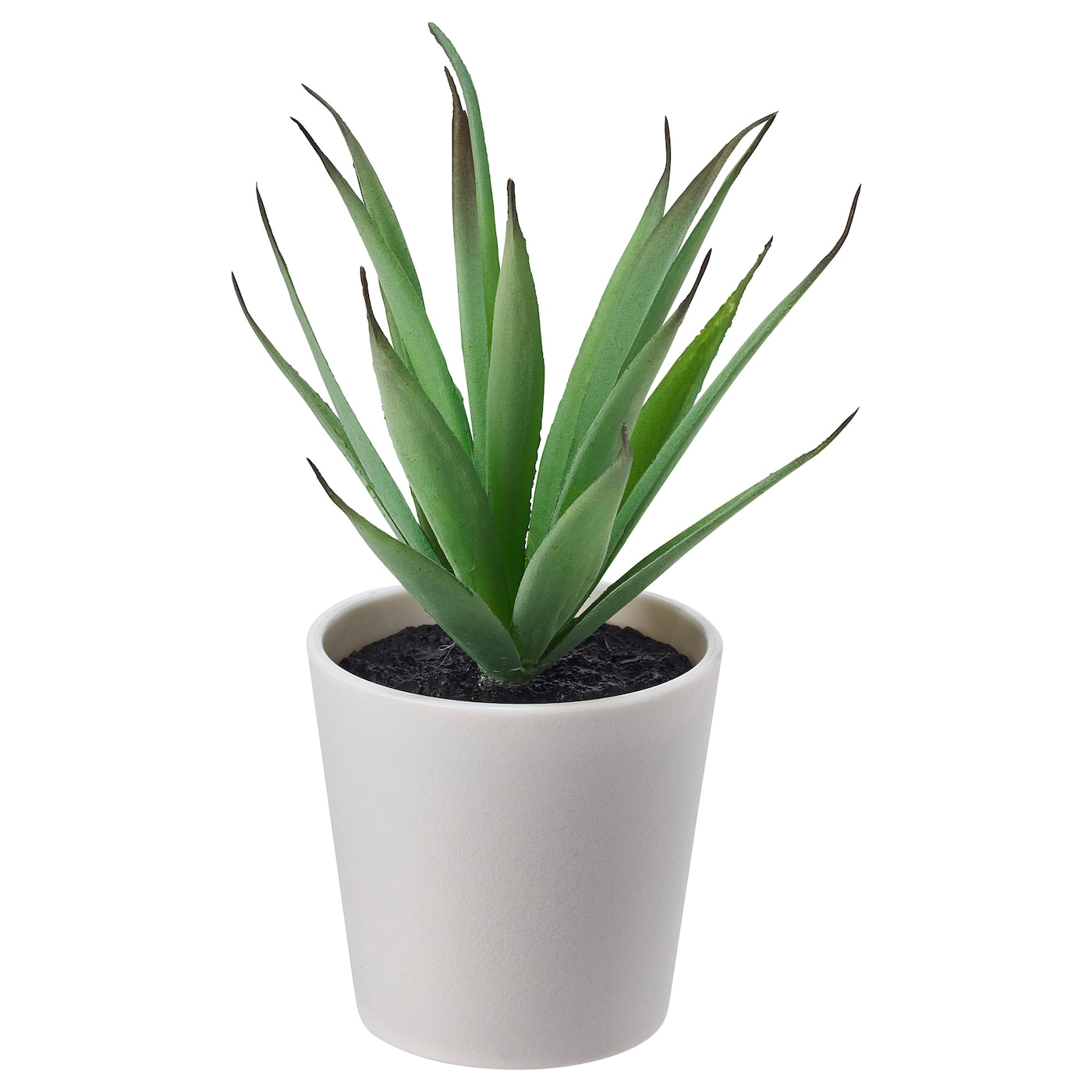 وسيلة لفعل الطاعات وترك المحرمات – الإحساس بالفقراء
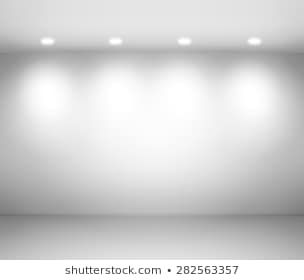 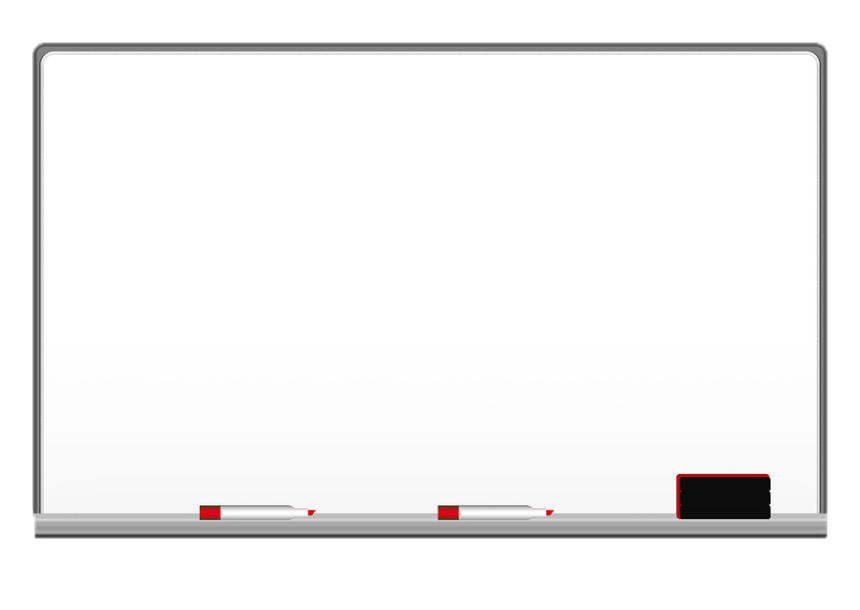 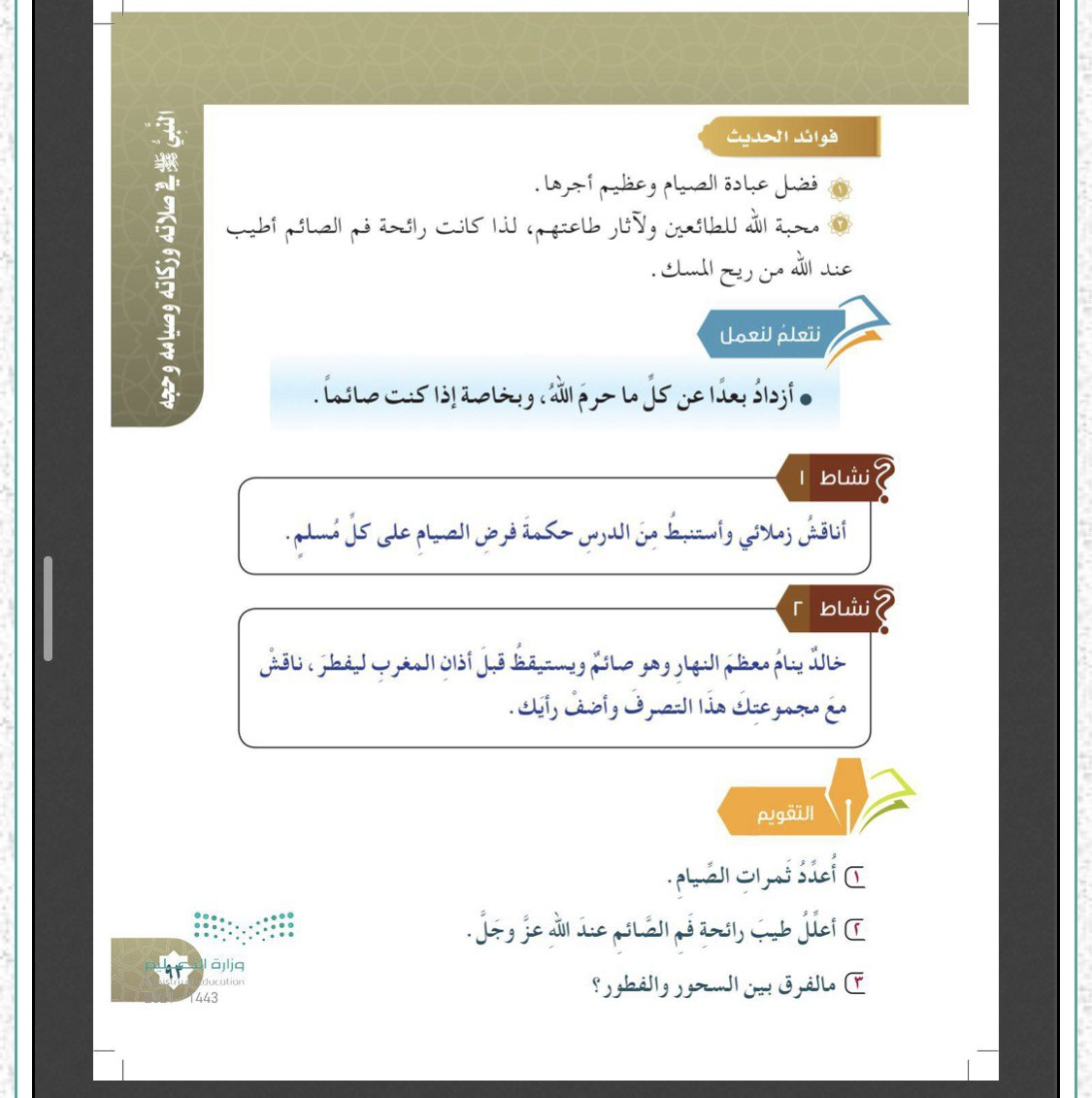 القوانين الصفية
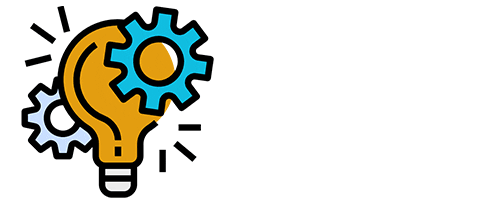 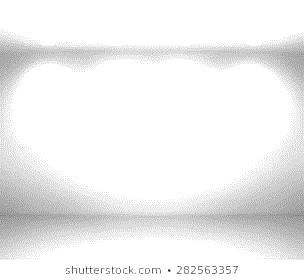 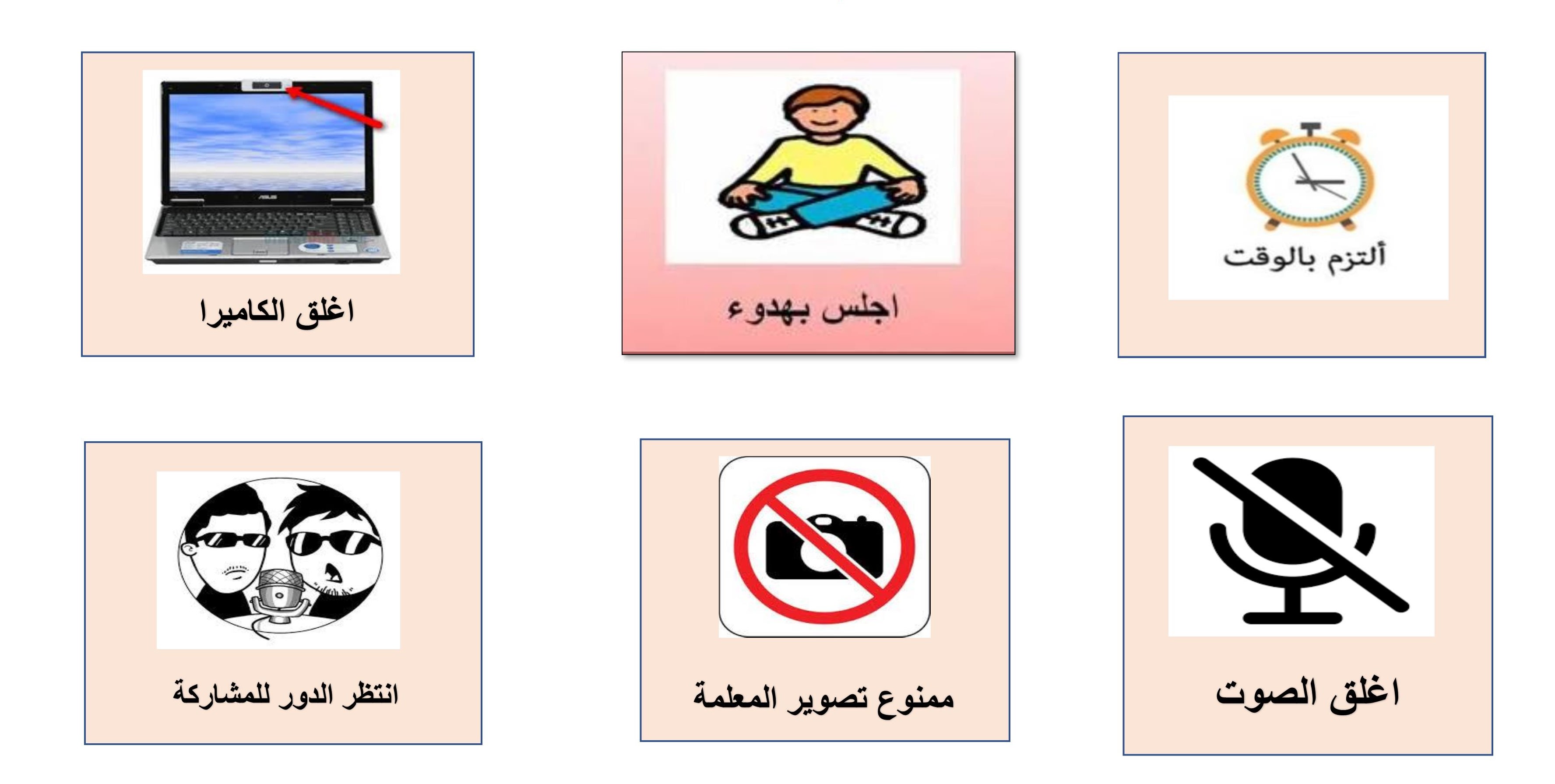 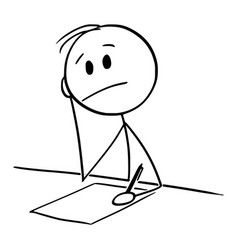 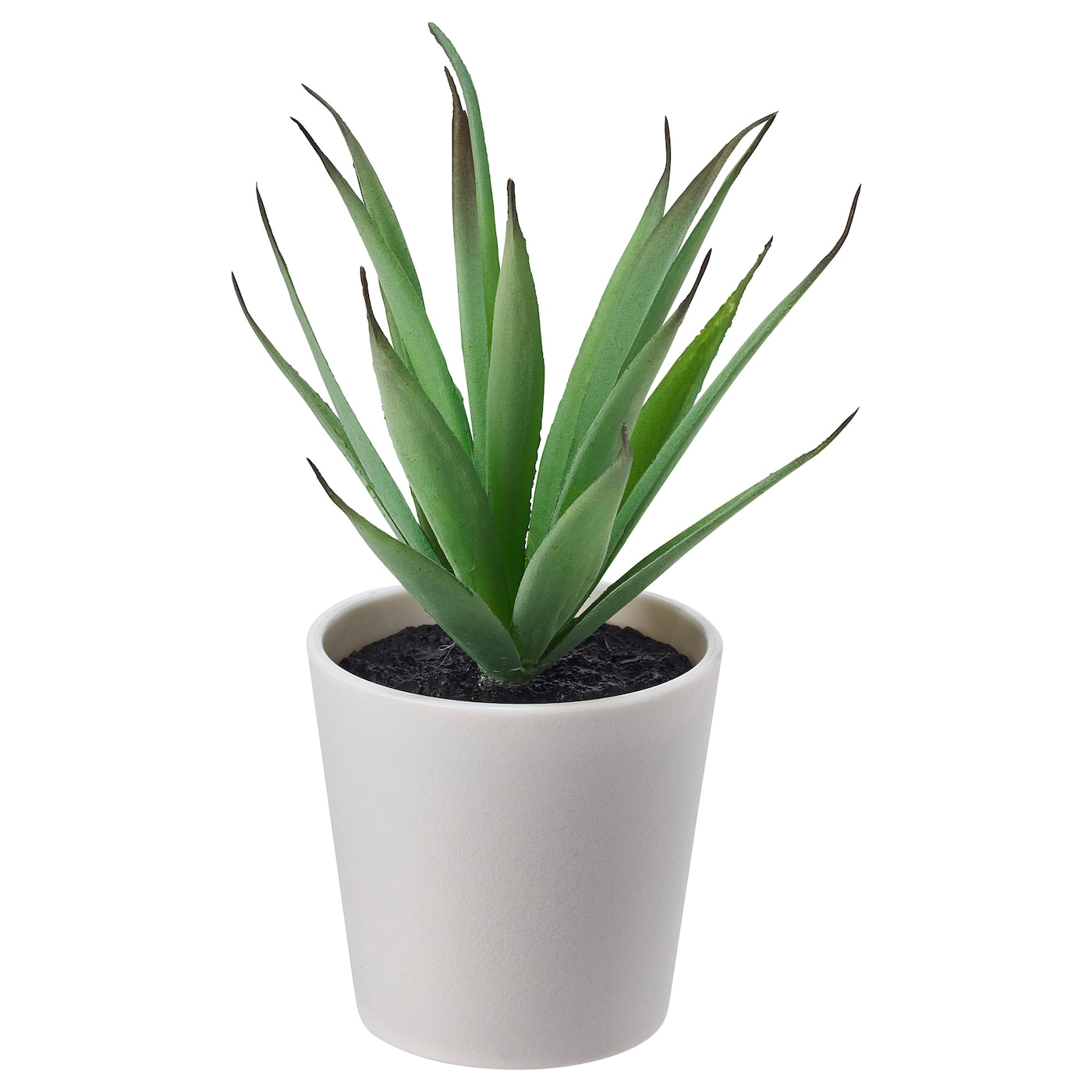 تصرف غير جيد ينبغي للصائم المحافظة على الصلاة وفعل الطاعات
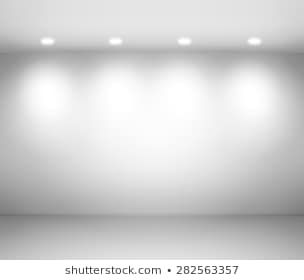 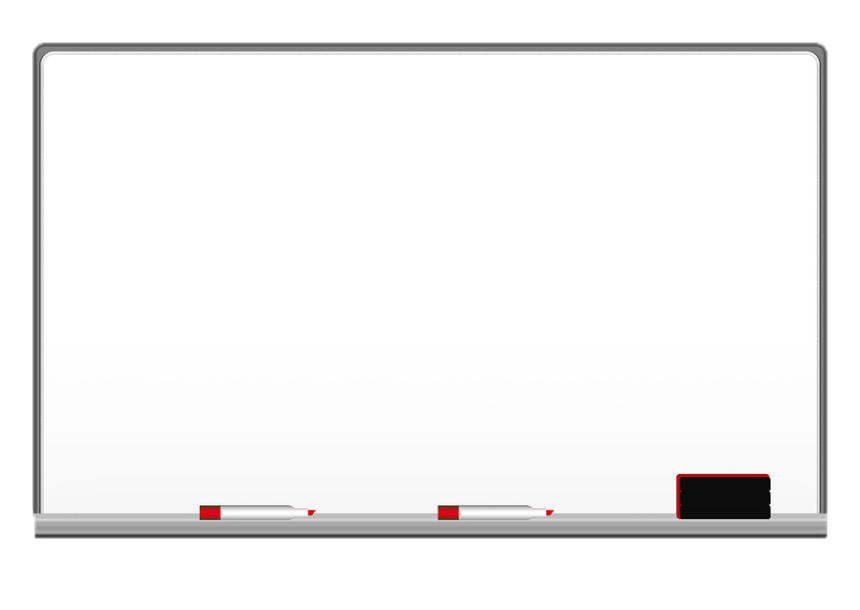 بطاقة خروج
القوانين الصفية
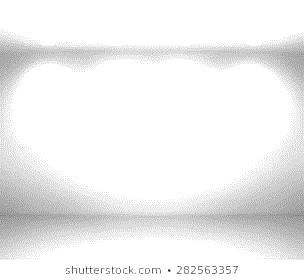 انتهى الدرس يا رائعات
ولا ننسى الواجب
حل أسئلة التقويم على الكلاس روم

إلى اللقاء
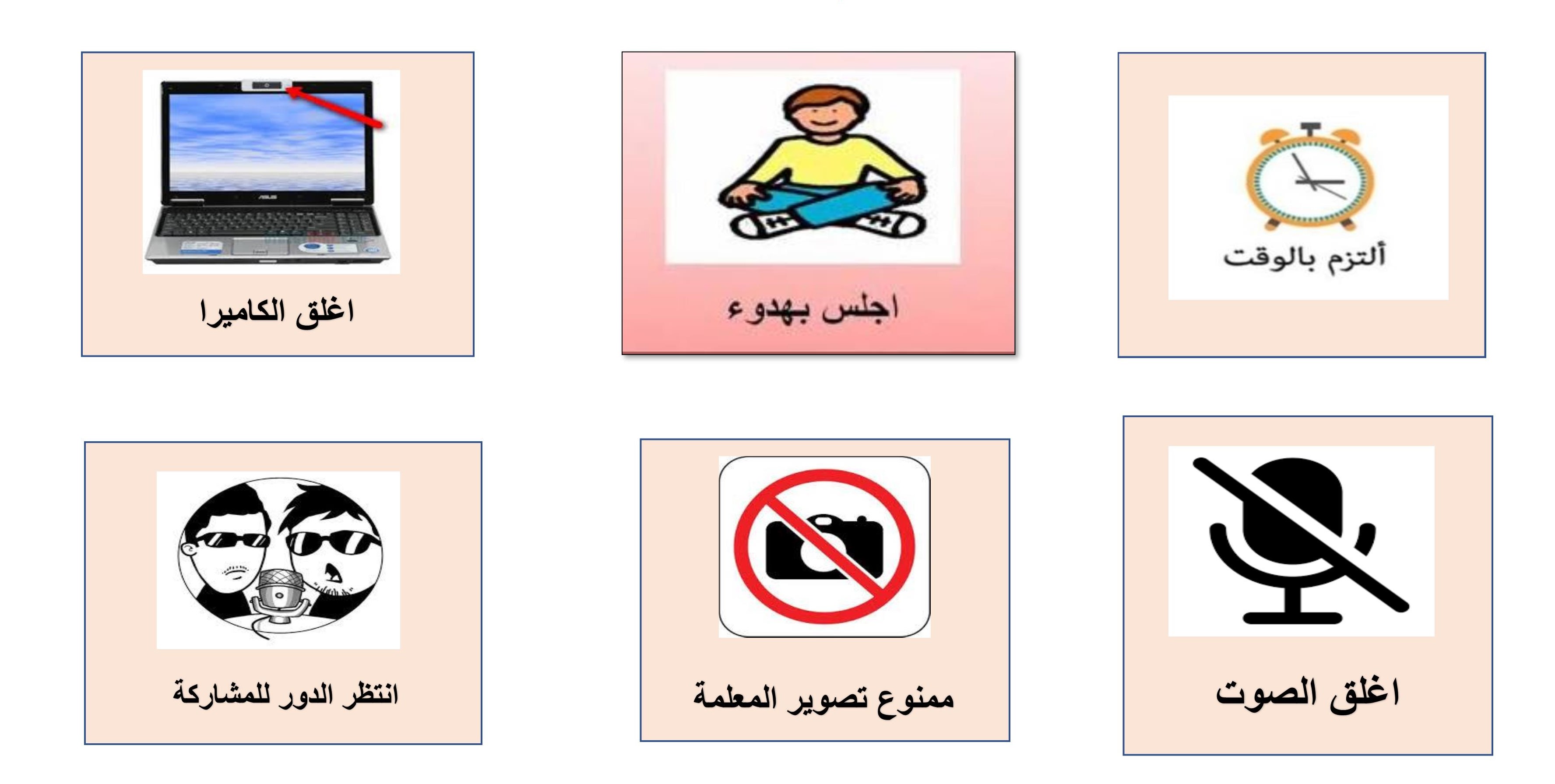 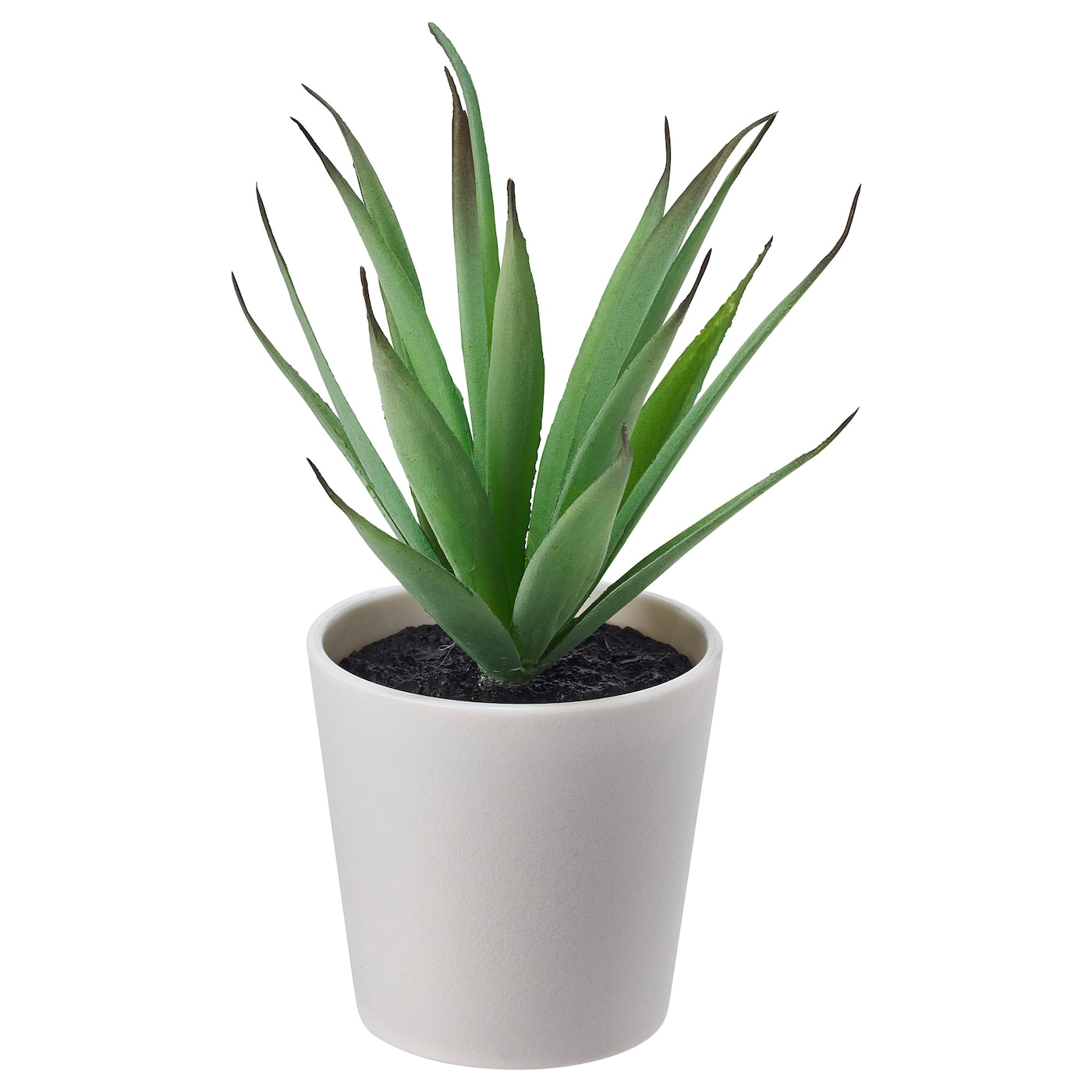